Peanut Agronomy

David Jordan
Department of Crop and Soil Sciences
North Carolina State University
General Production Practices
Apply nutrients based on soil test (pH 5.8 to 6.2)
Avoid excessive Mg and K
Avoid fields with zinc 
Establish good rotations (cotton, corn, sorghum)
Plant improved varieties in May
5 seed per foot of row on 36-inch rows
Conventional tillage
Irrigate if possible
Inoculate with Bradyrhizobia for BNF
Apply calcium at pegging
Apply boron and manganese as needed
Dig and harvest in a timely manner
Control pests using IPM practices
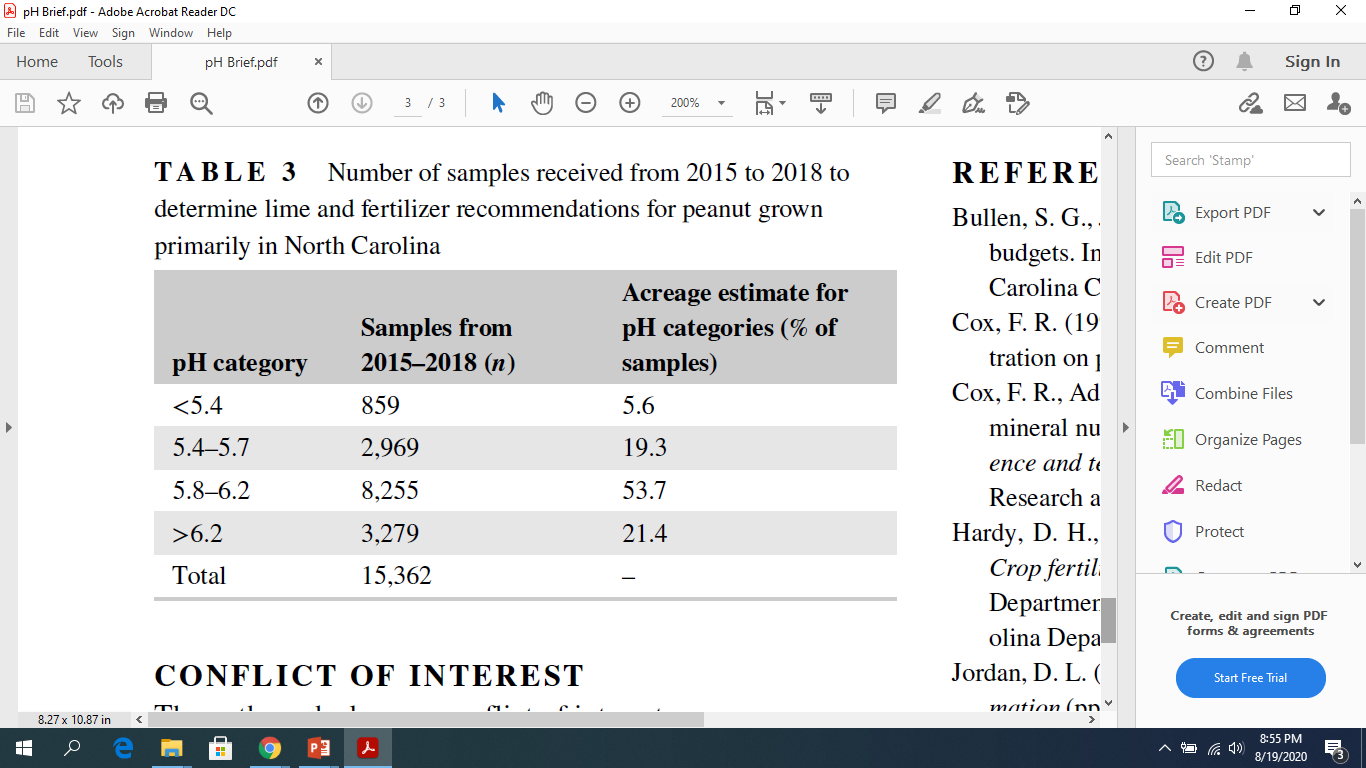 General Production Practices
Apply nutrients based on soil test (pH 5.8 to 6.2)
Avoid excessive Mg and K
Avoid fields with zinc 
Establish good rotations (cotton, corn, sorghum)
Plant improved varieties in May
5 seed per foot of row on 36-inch rows
Conventional tillage
Irrigate if possible
Inoculate with Bradyrhizobia for BNF
Apply calcium at pegging
Apply boron and manganese as needed
Dig and harvest in a timely manner
Control pests using IPM practices
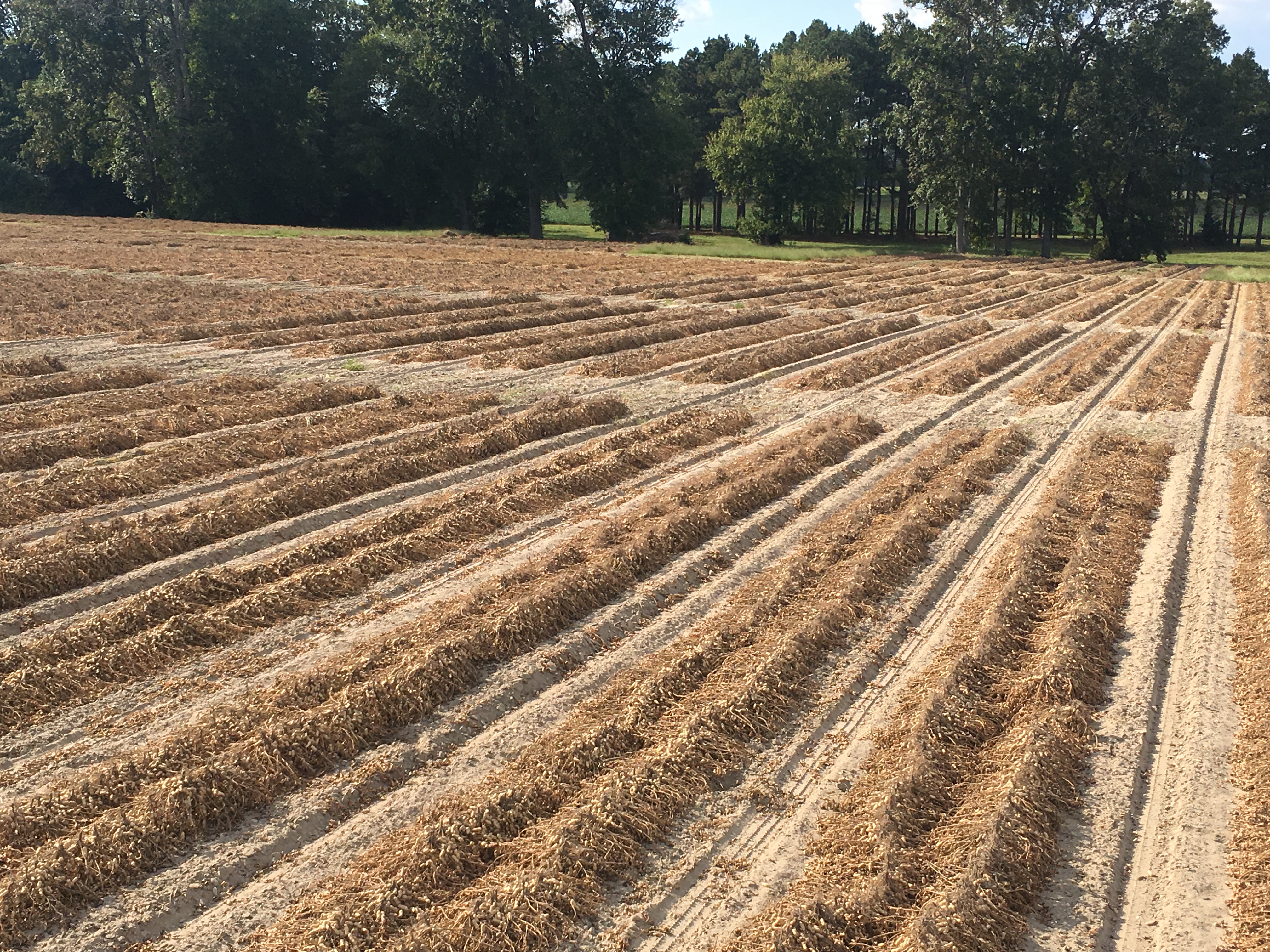 General Production Practices
Apply nutrients based on soil test (pH 5.8 to 6.2)
Avoid excessive Mg and K
Avoid fields with zinc 
Establish good rotations (cotton, corn, sorghum)
Plant improved varieties in May
5 seed per foot of row on 36-inch rows
Conventional tillage
Irrigate if possible
Inoculate with Bradyrhizobia for BNF
Apply calcium at pegging
Apply boron and manganese as needed
Dig and harvest in a timely manner
Control pests using IPM practices
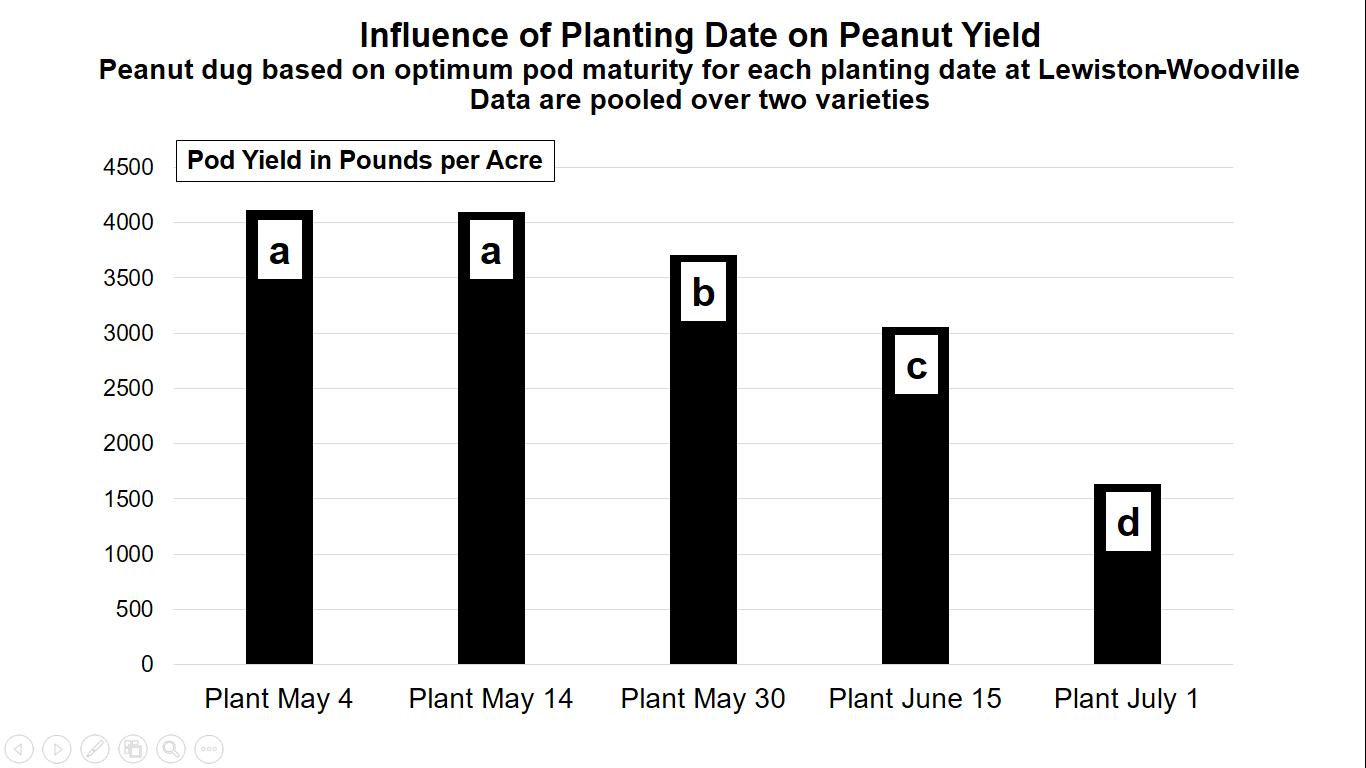 Walton (3,483 lbs/acre) versus Bailey II (3,158 lbs/acre)
Planted May 4, image taken July 31
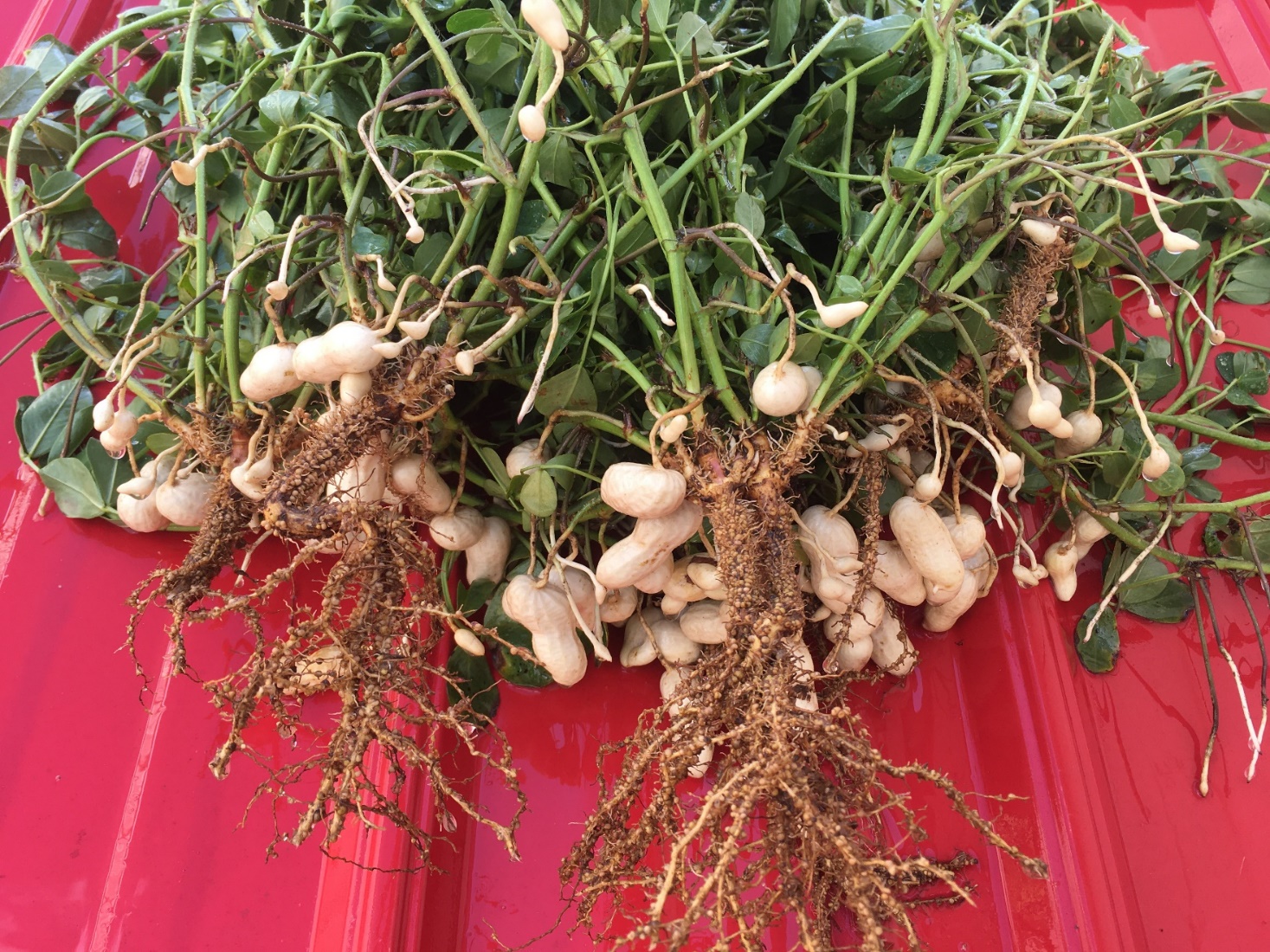 Planted May 14, image taken July 31
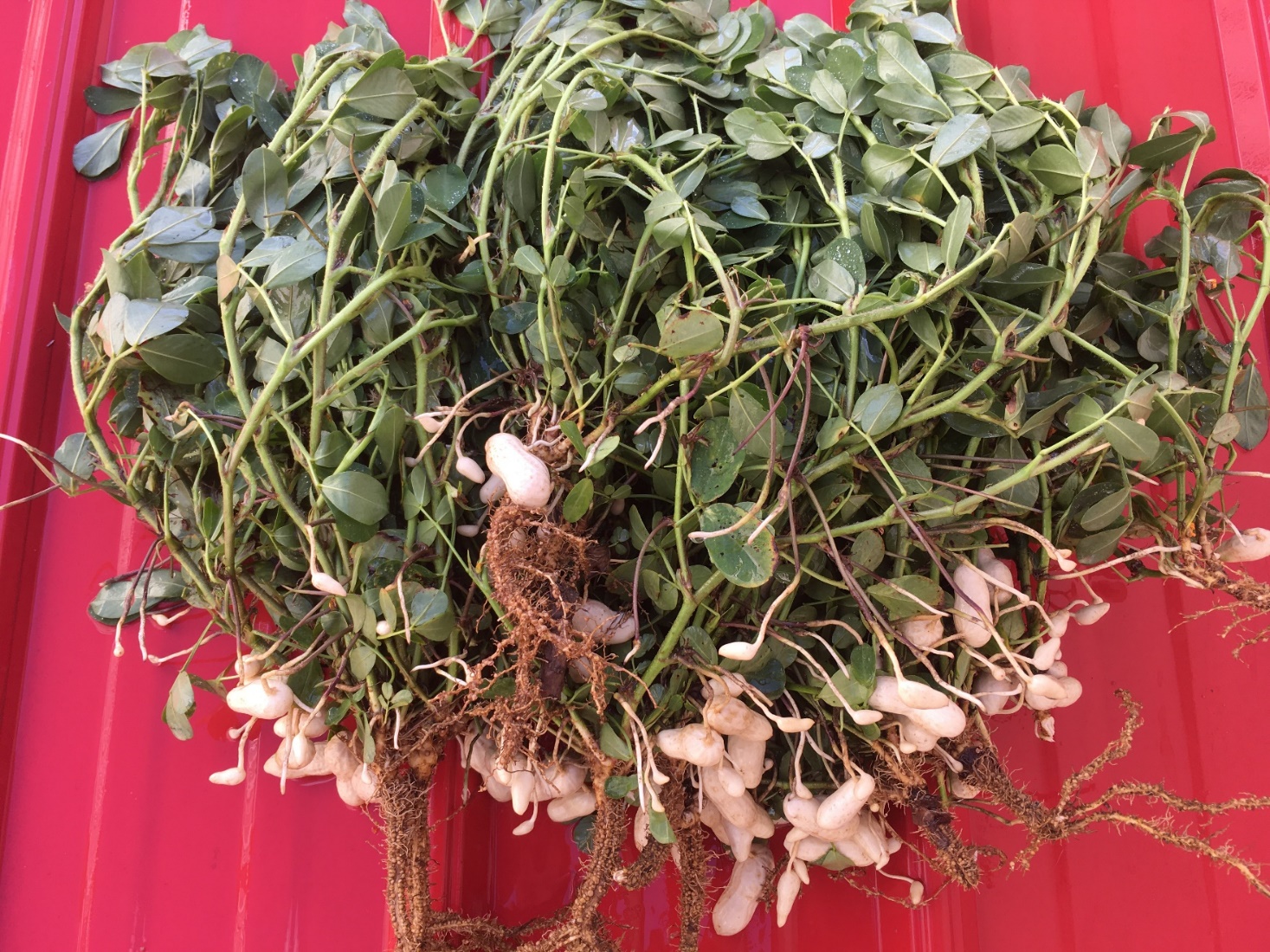 Planted May 29, image taken July 31
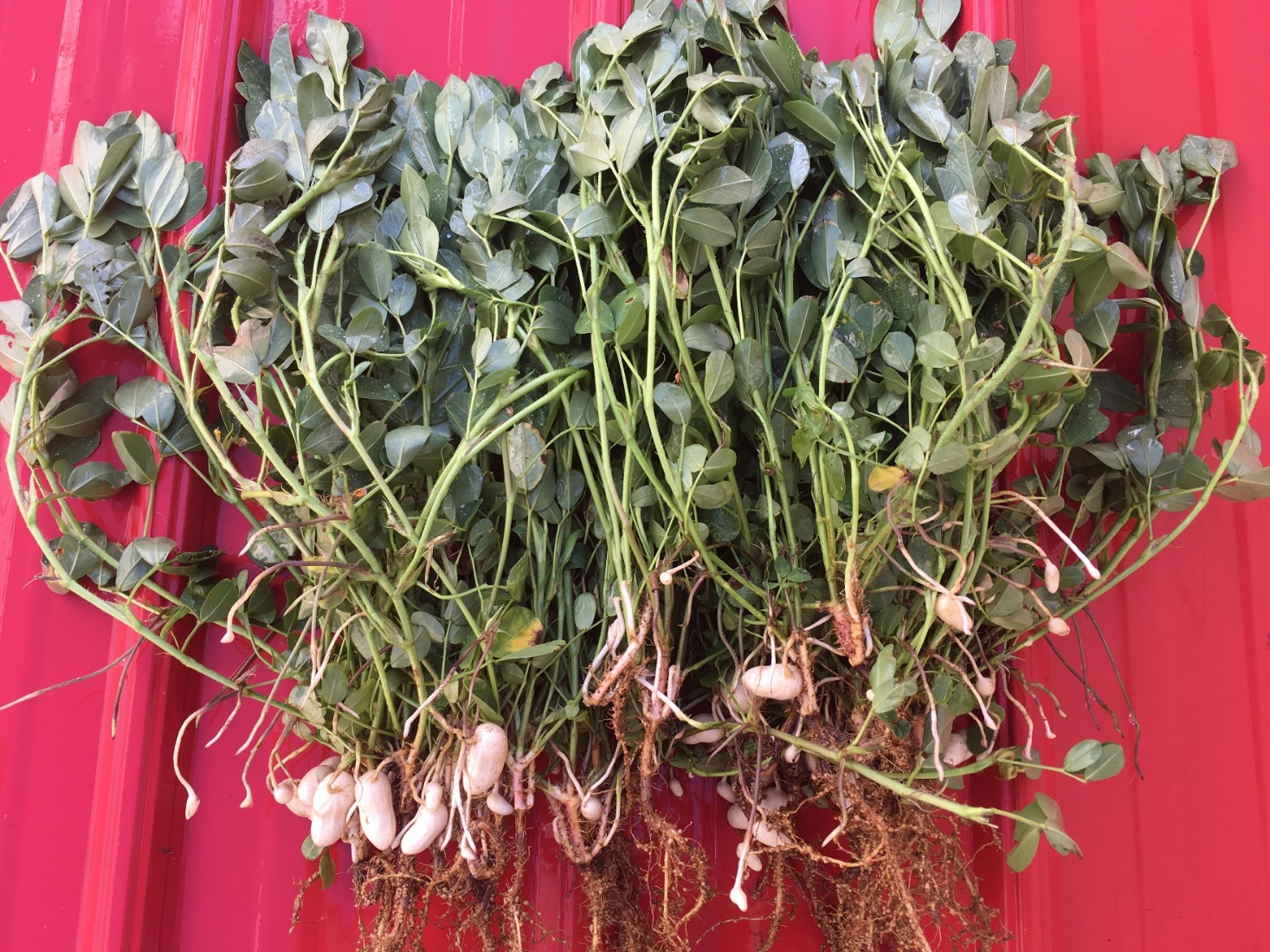 Planted June 9, image taken July 31
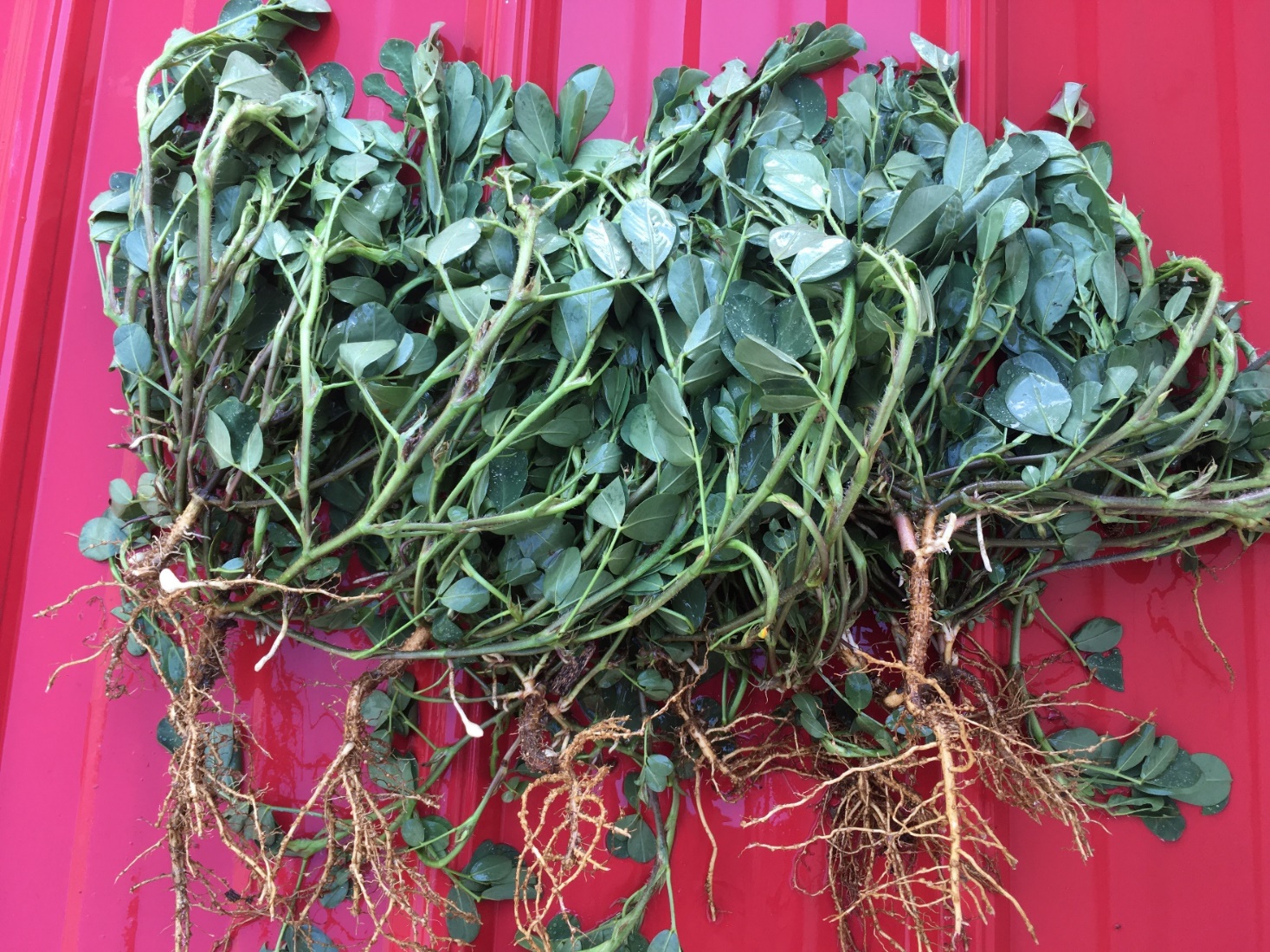 Planted June 25, image taken July 31
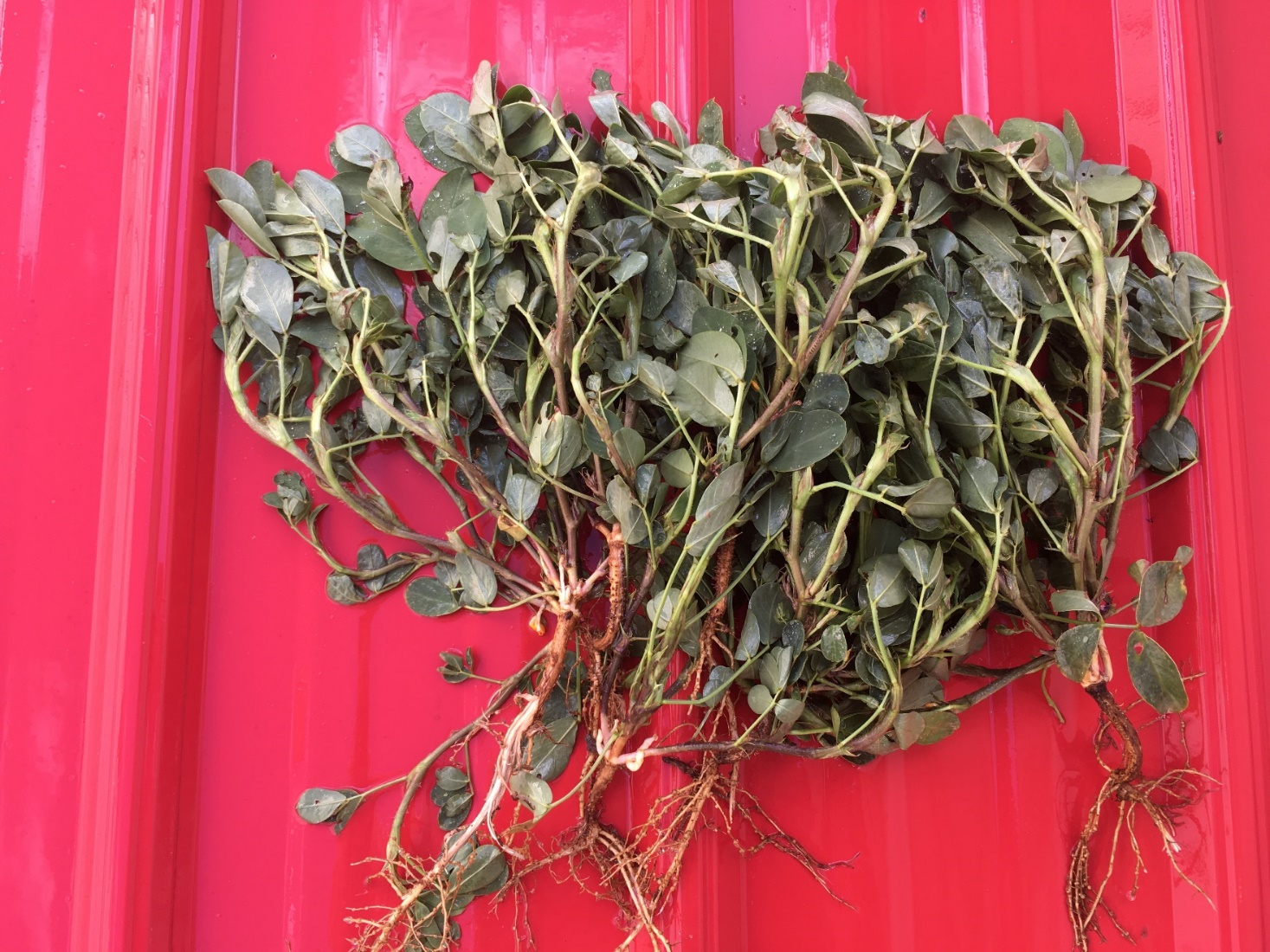 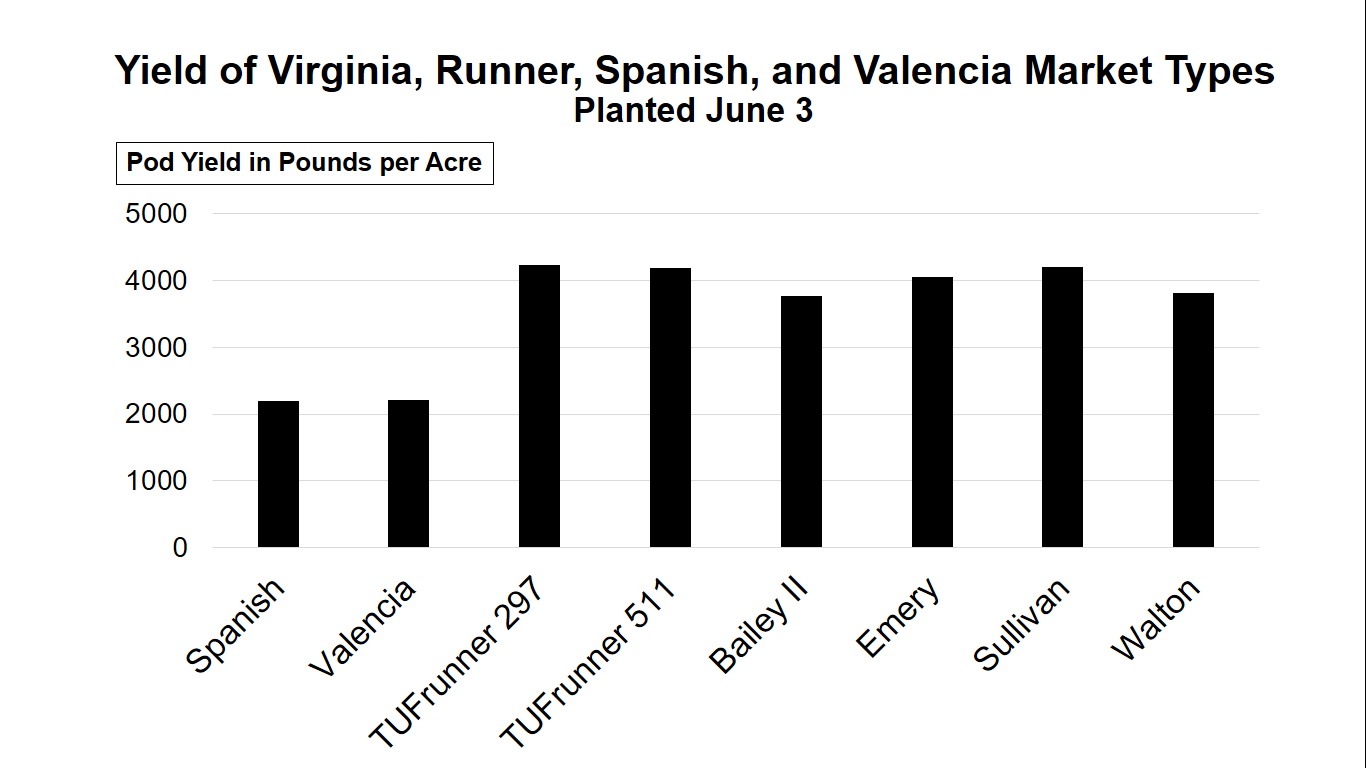 General Production Practices
Apply nutrients based on soil test (pH 5.8 to 6.2)
Avoid excessive Mg and K
Avoid fields with zinc 
Establish good rotations (cotton, corn, sorghum)
Plant improved varieties in May
5 seed per foot of row on 36-inch rows
Conventional tillage
Irrigate if possible
Inoculate with Bradyrhizobia for BNF
Apply calcium at pegging
Apply boron and manganese as needed
Dig and harvest in a timely manner
Control pests using IPM practices
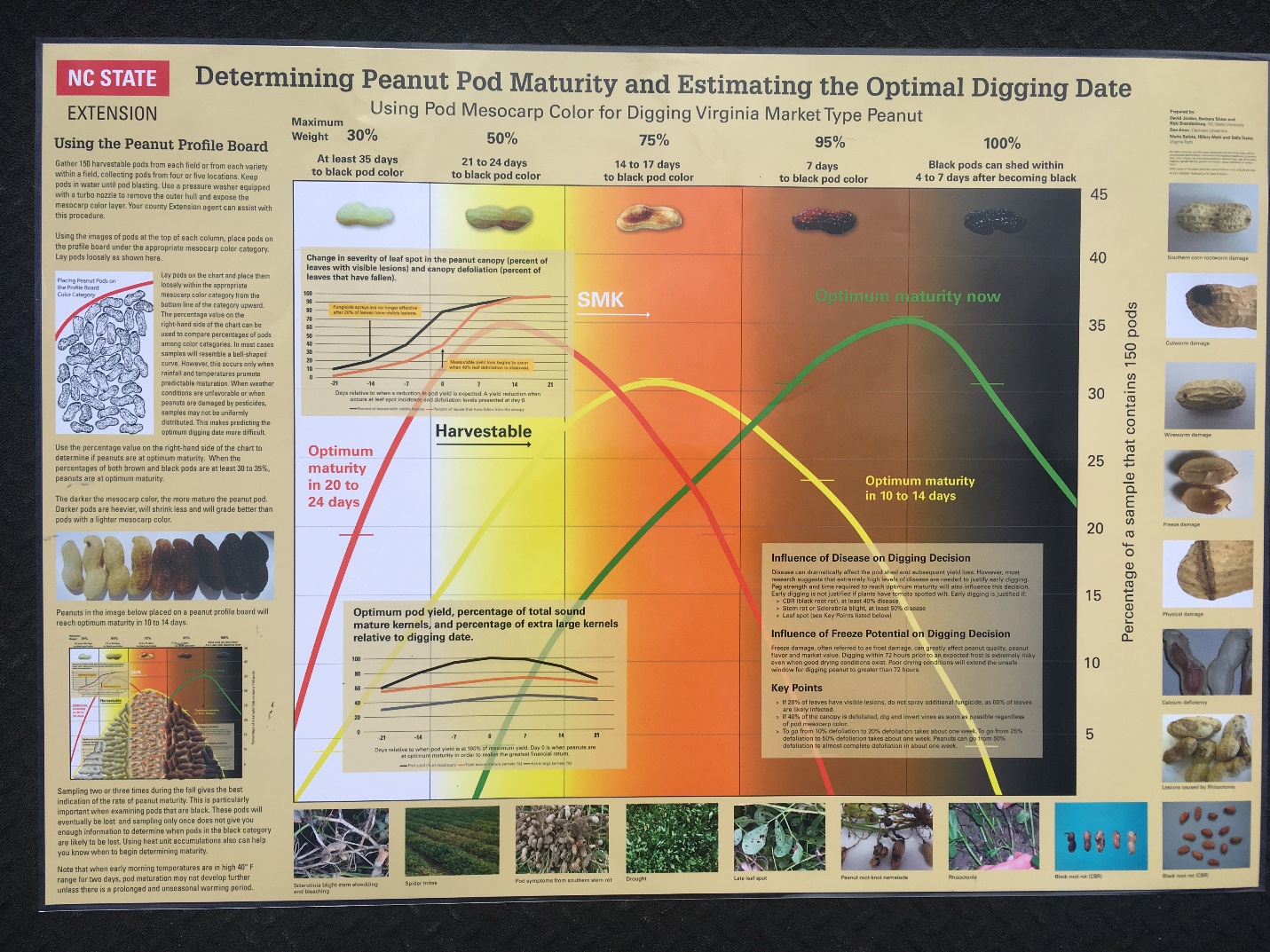 Heat Unit Accumulation
Temperature and moisture influence growth and development
Minor contribution from photoperiod
DD56 (Growing Degree Days) – Base 56, Ceiling, 95
Average temperature for the day – 56 = Heat Units for that day
Sum heat unit accumulation from emergence to a given point
Dry heat
Injury from abiotic and biotic stresses can affect growth and development
Heat units accumulation is a good indicator of when to begin
Pod mesocarp color on a field by field basis is key
2600 DD56 needed for most Virginia market types
Maximum and Minimum Air Temperatures and Heat Unit Accumulation from September 1through October 6Whiteville
Whiteville, 2020
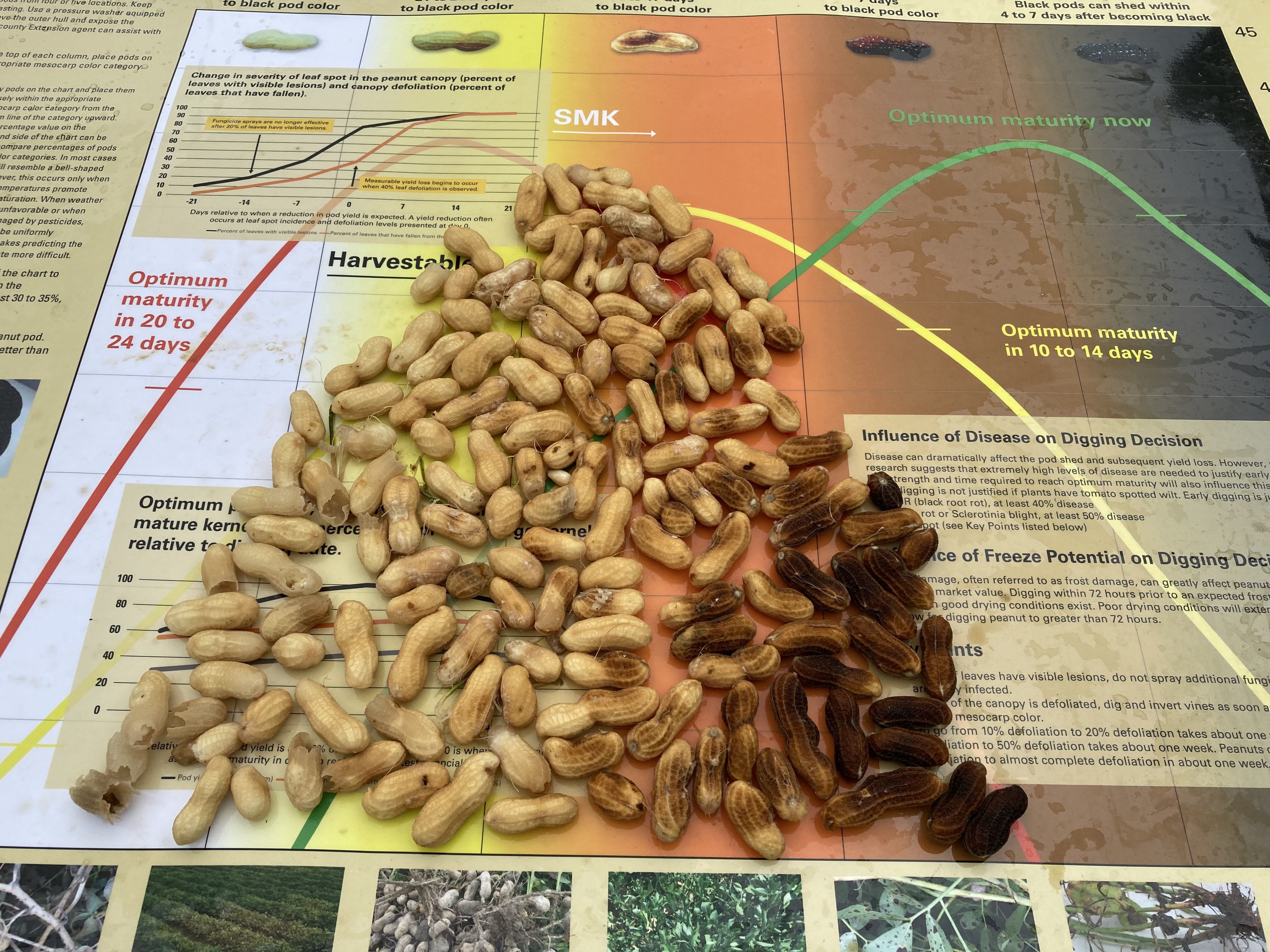 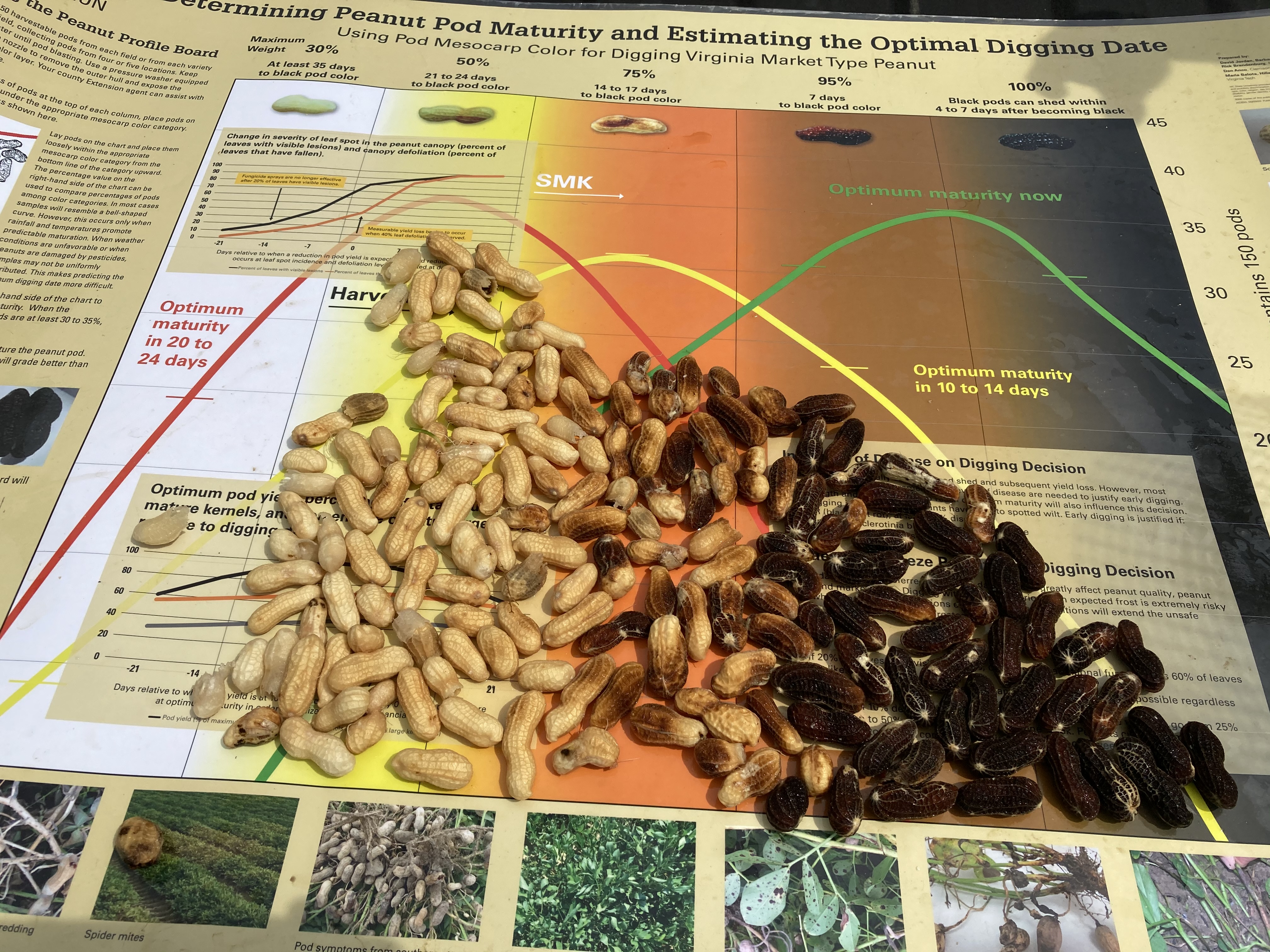 August 25
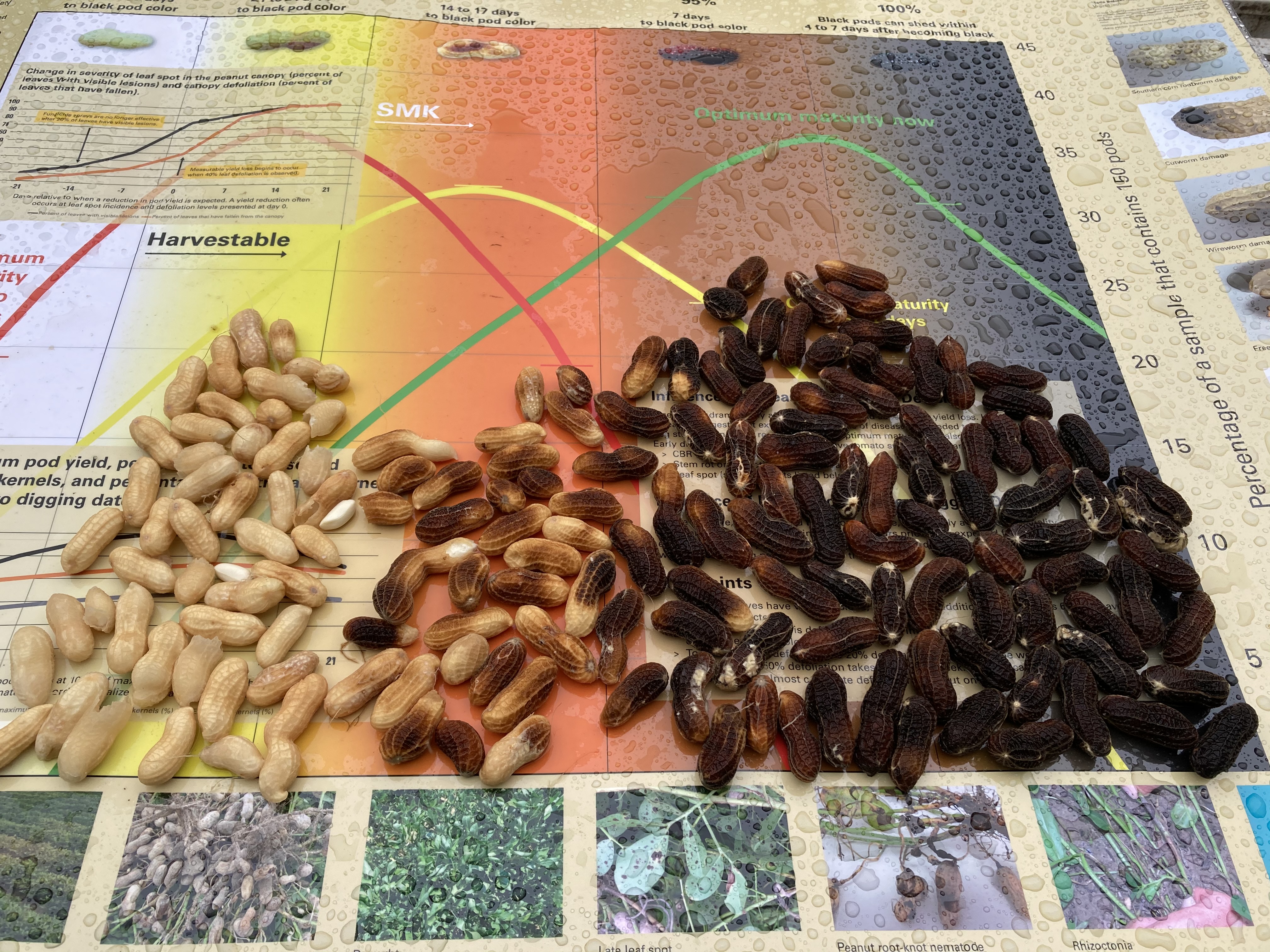 September 8
Normal Progression
September 16
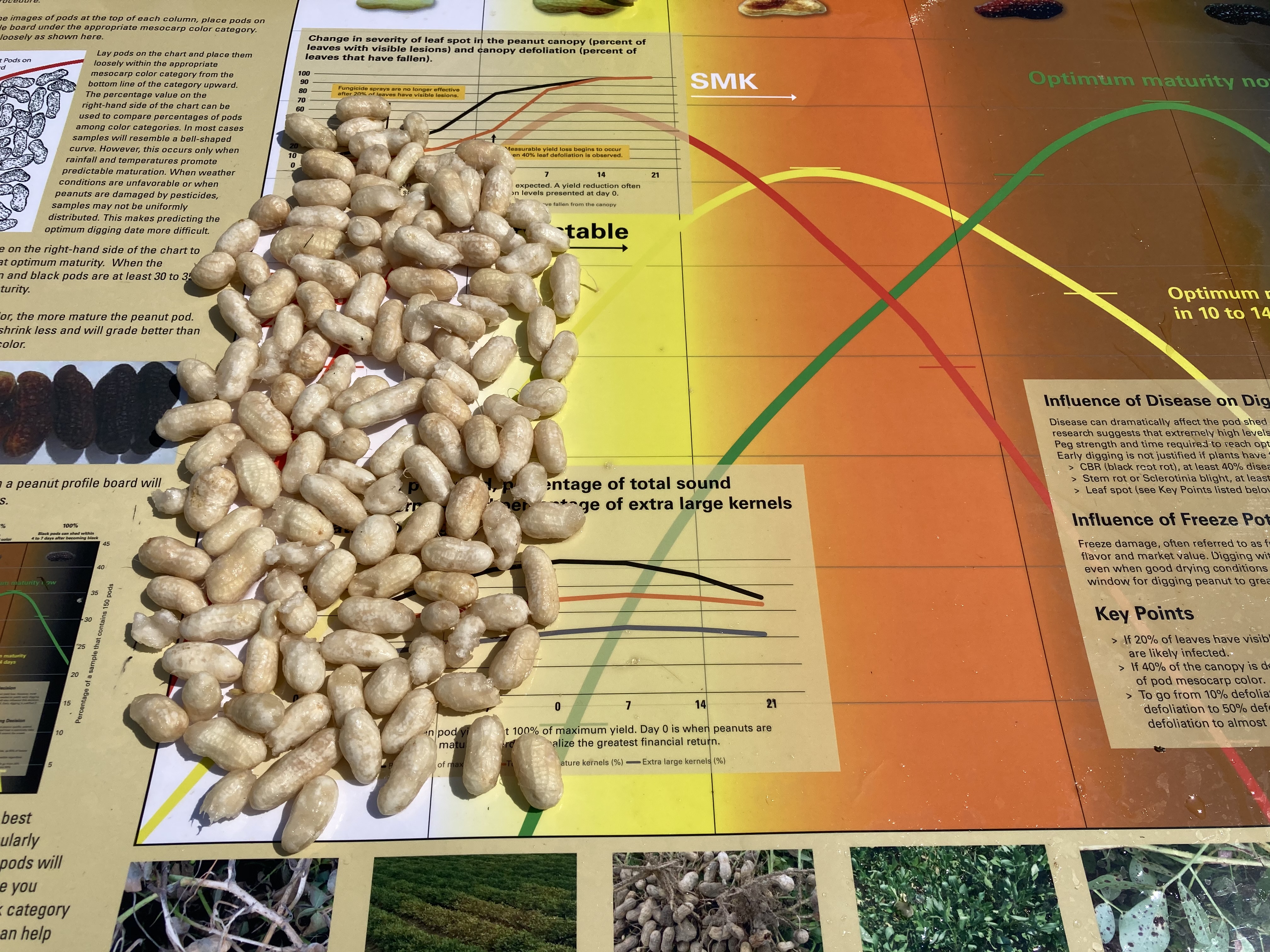 Whiteville, 2020
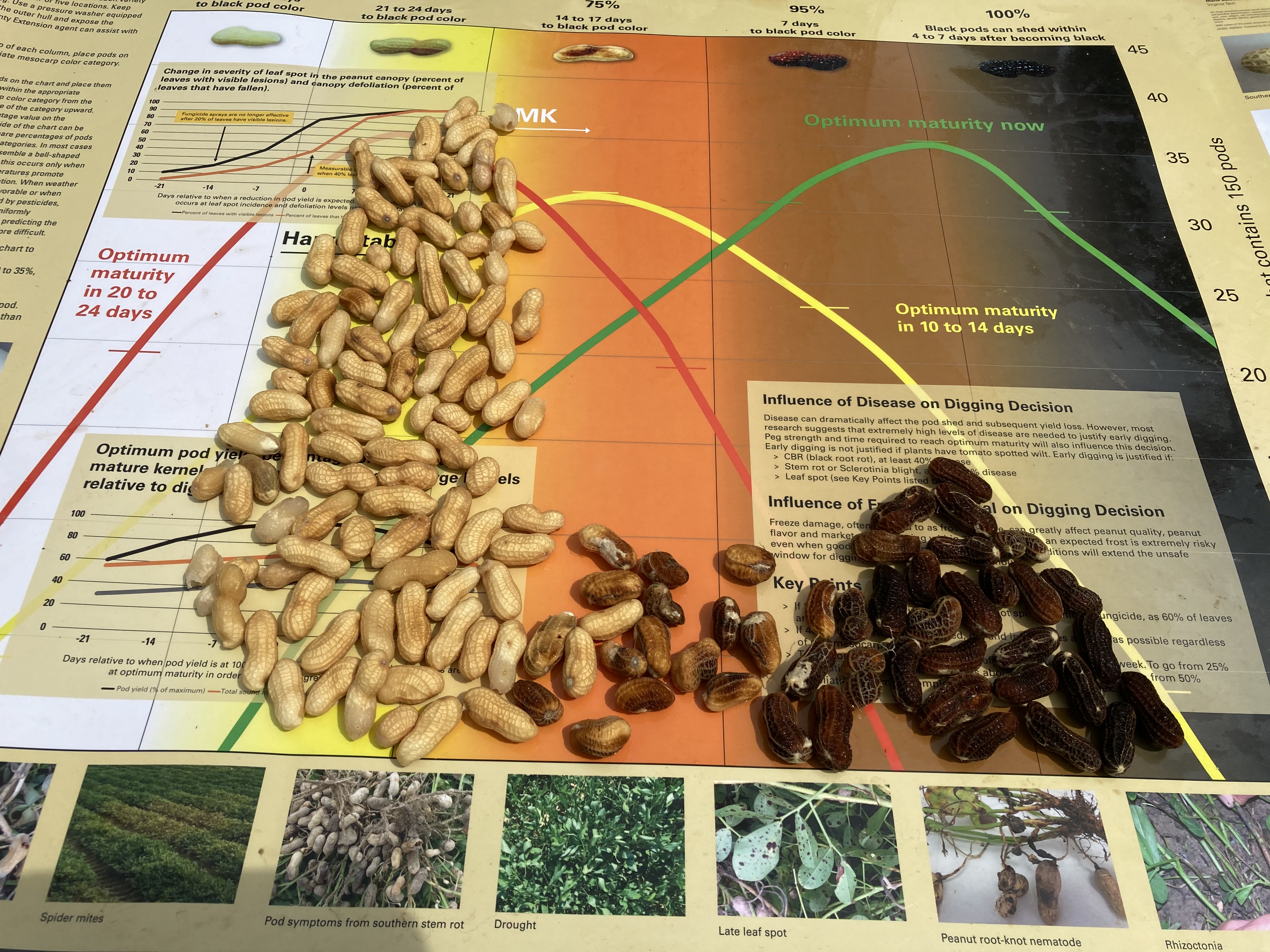 August 25
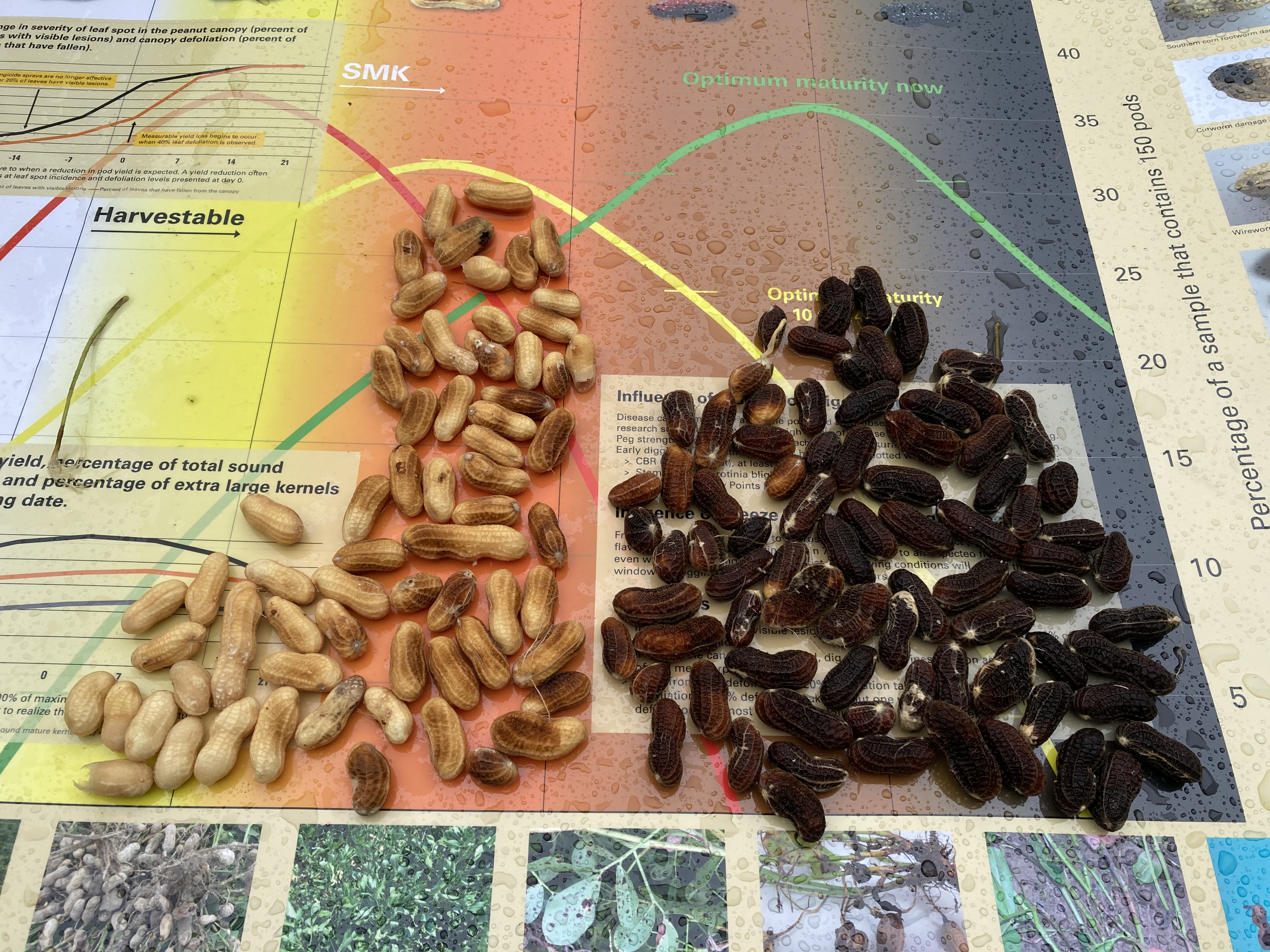 September 8
Split Crop?
September 16
Heat Unit Accumulation
Lewiston-Woodville
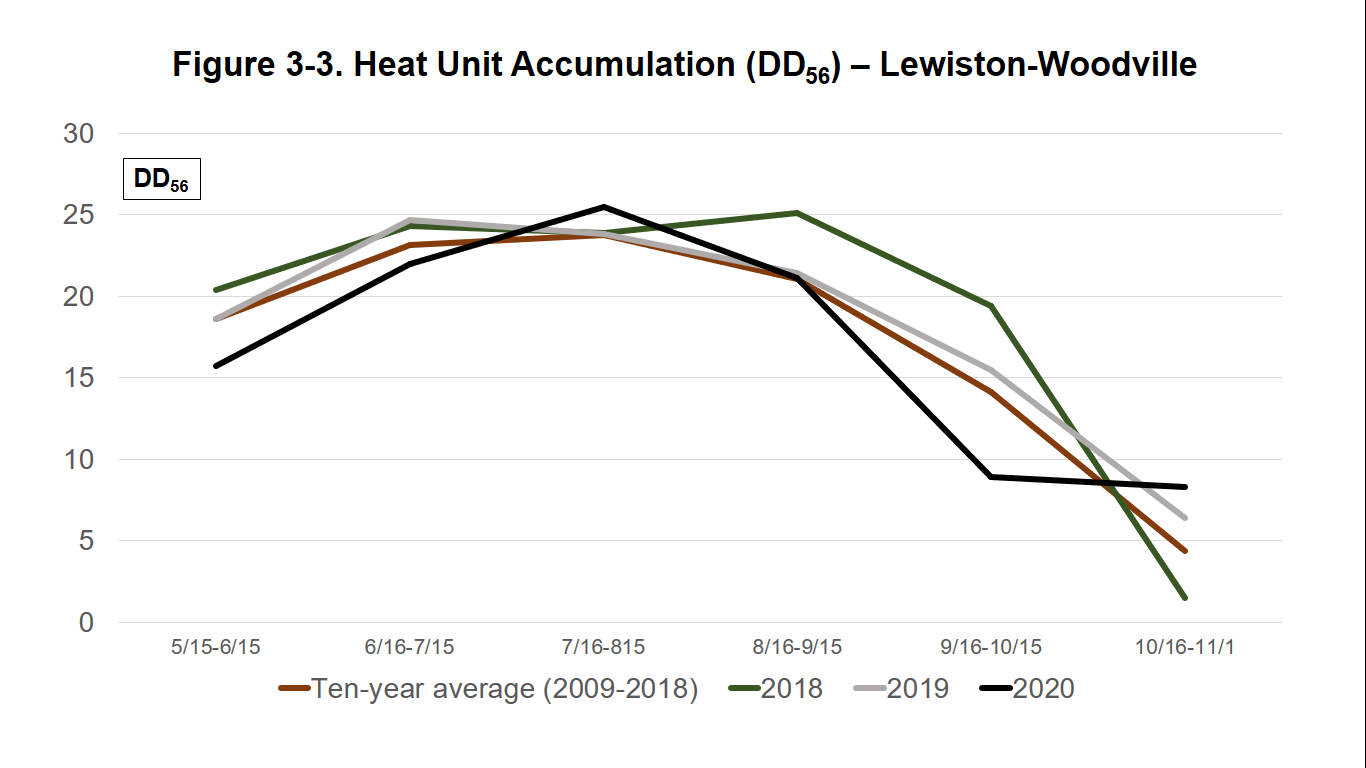 Lewiston-Woodville, 2019
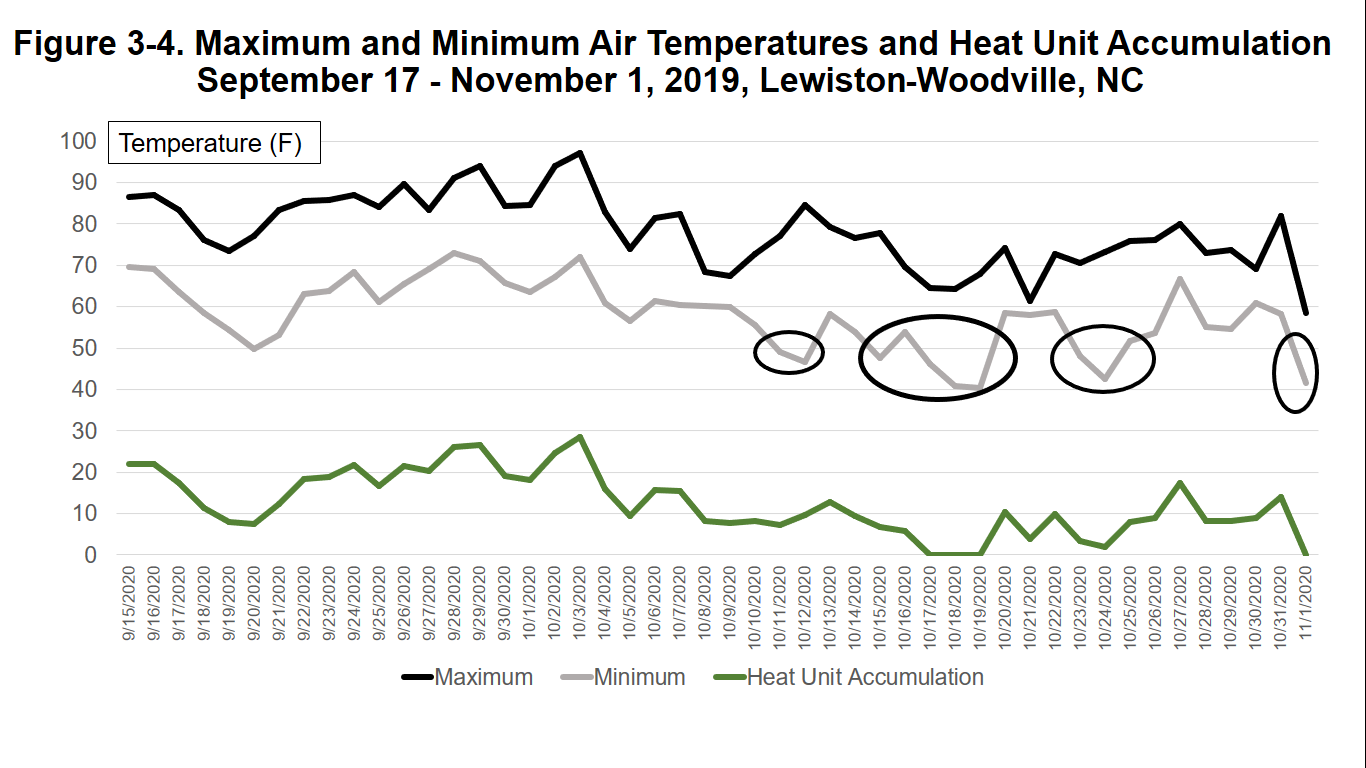 Lewiston-Woodville, 2020
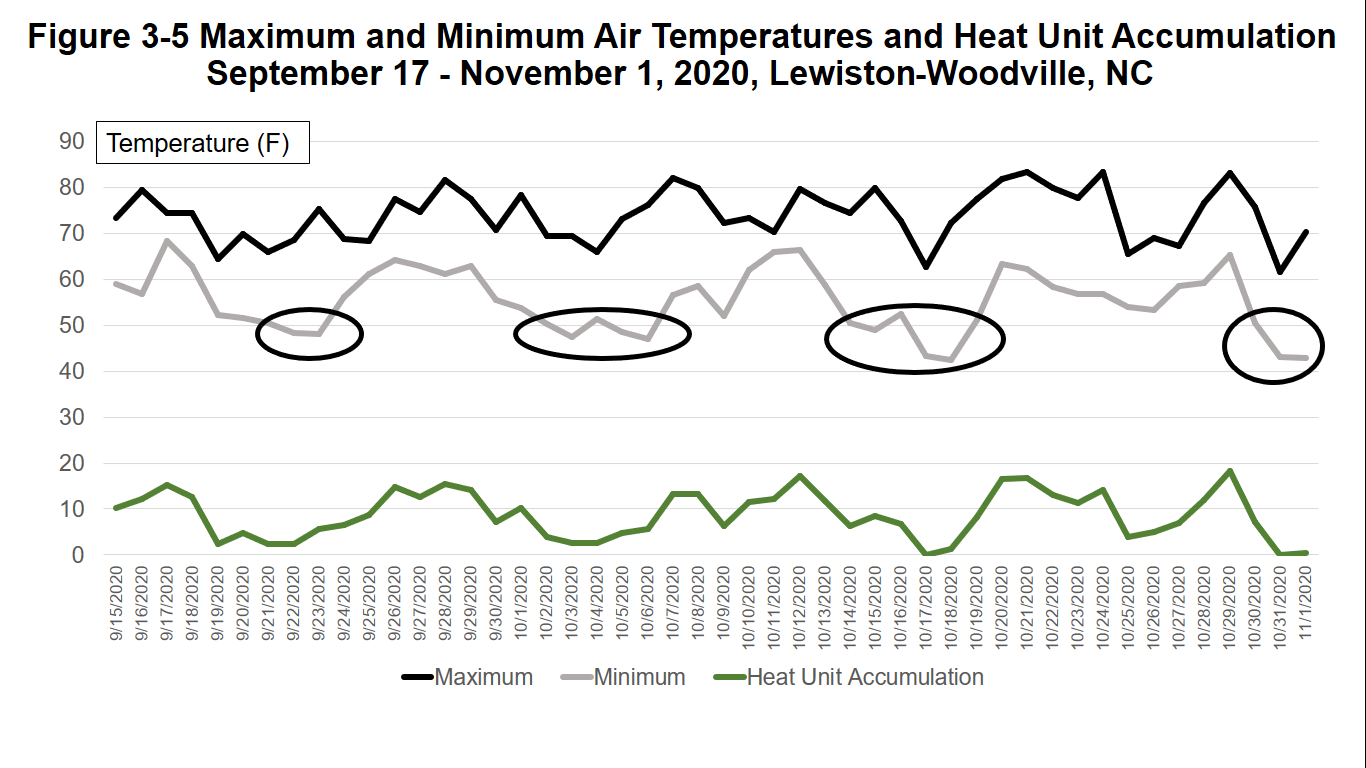 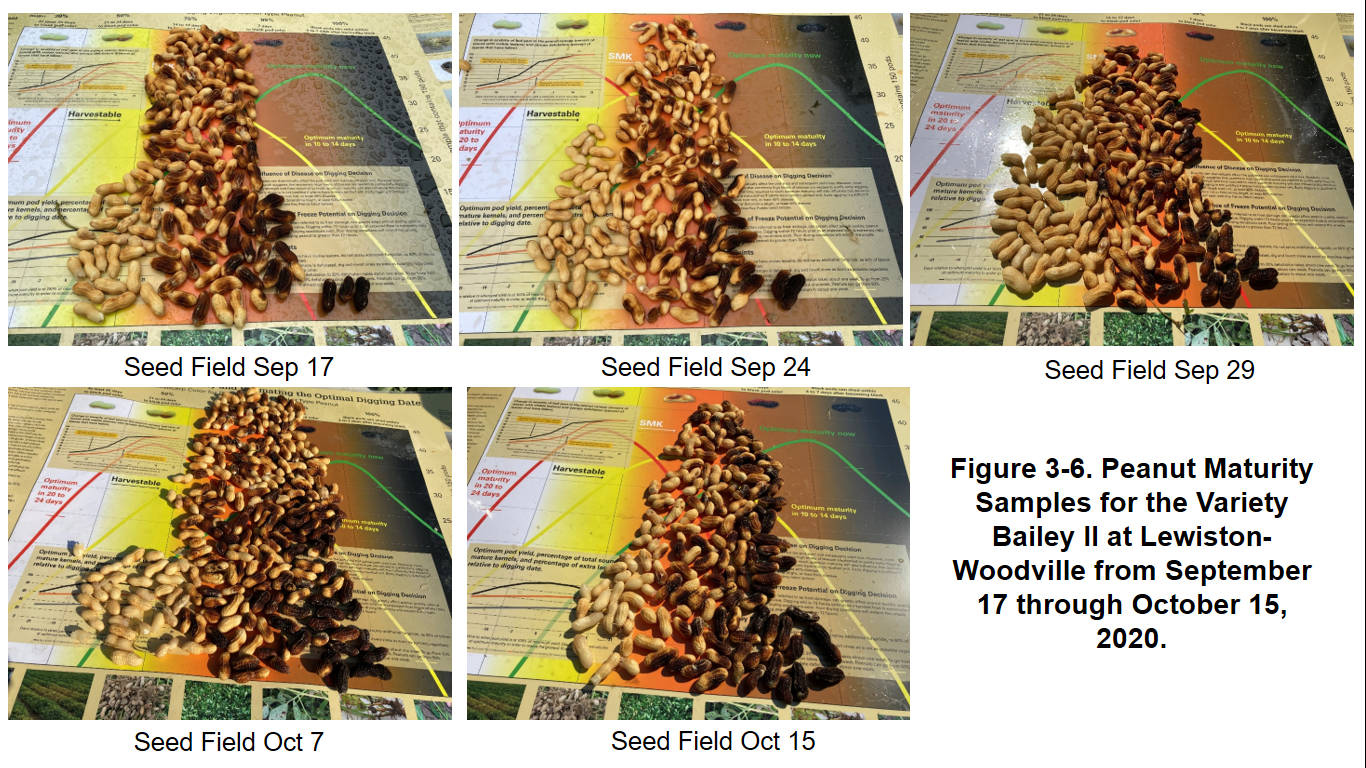 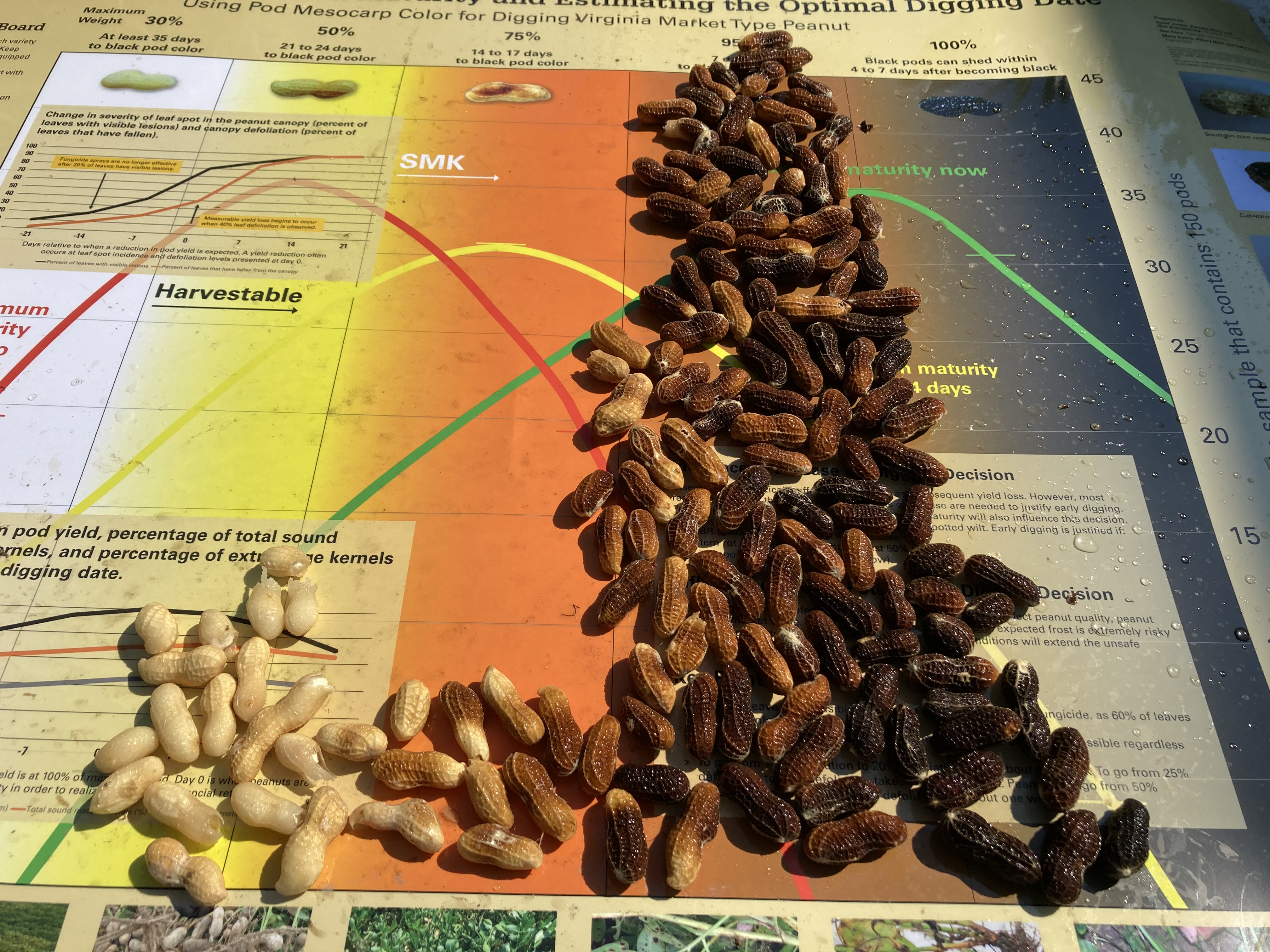 Fusarium
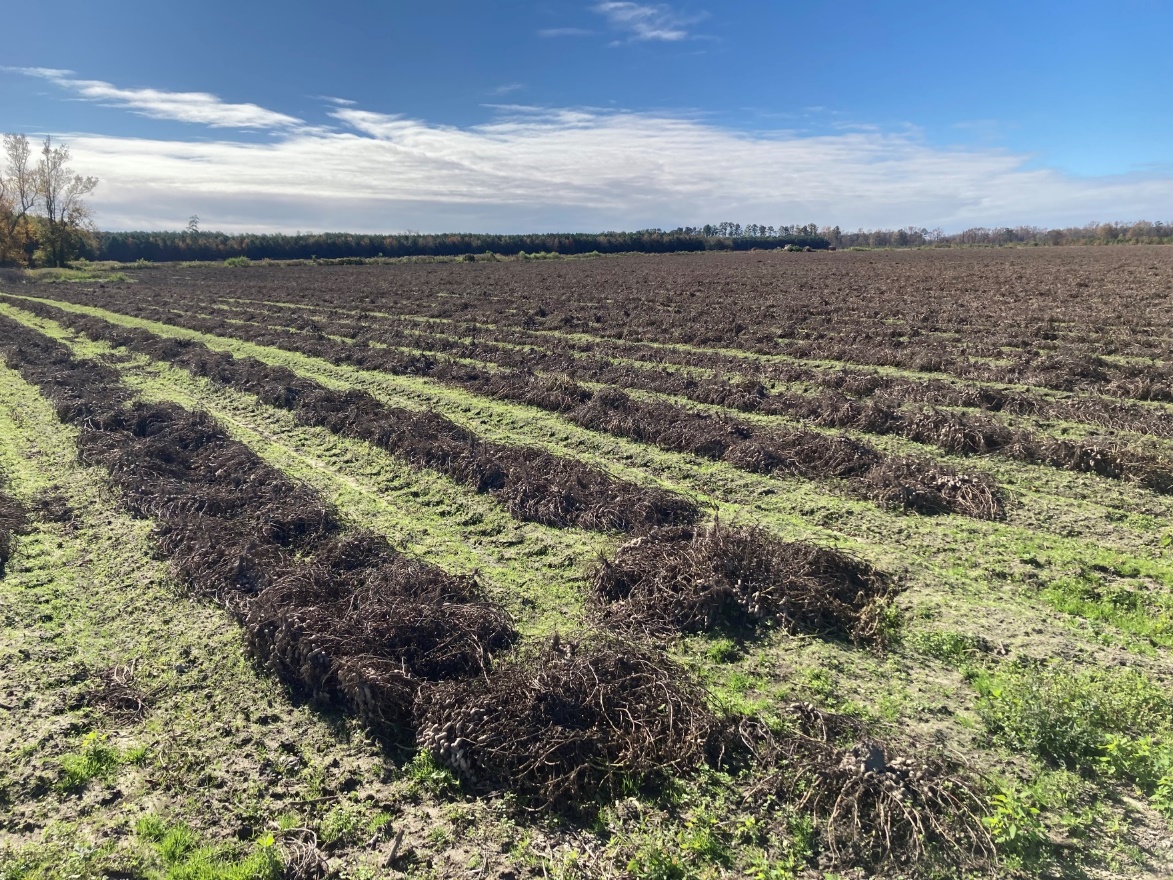 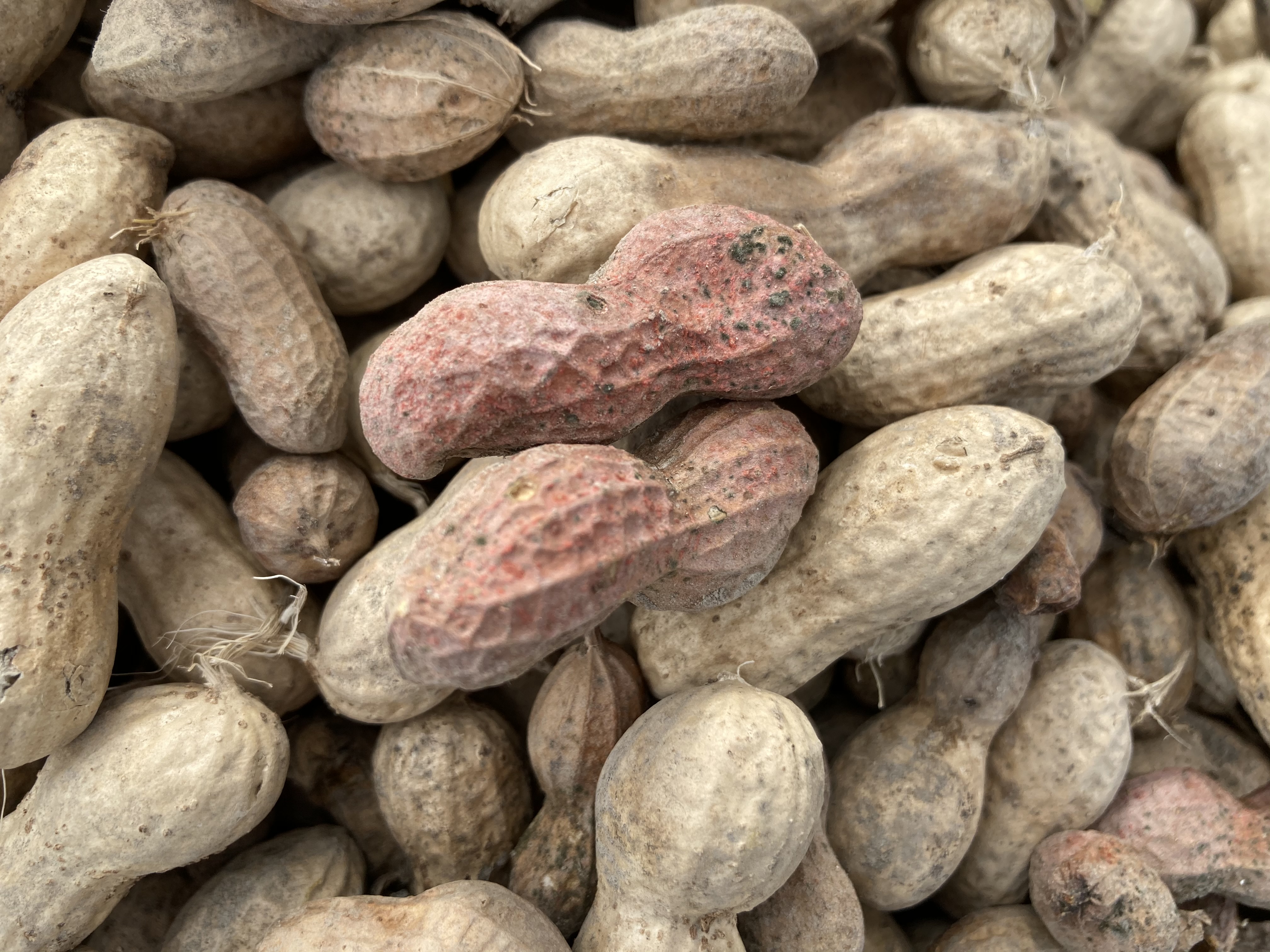 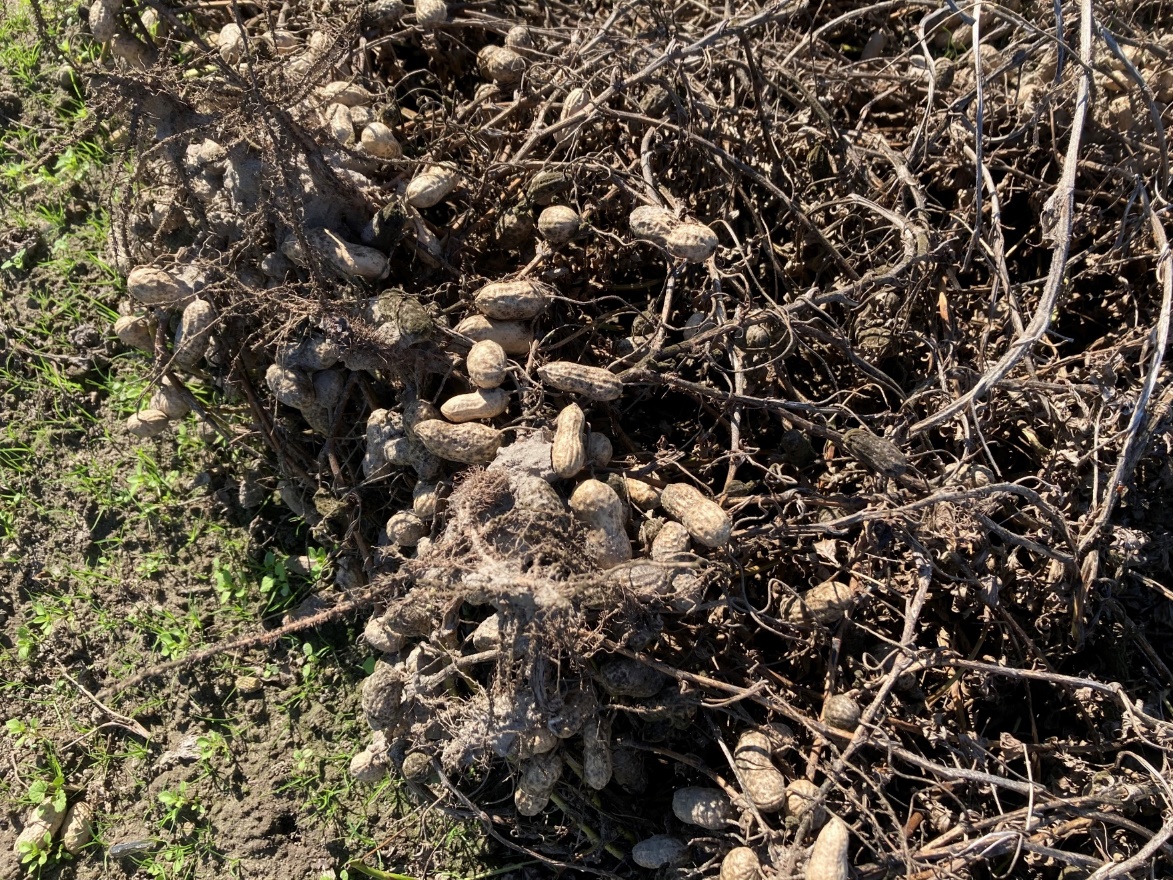 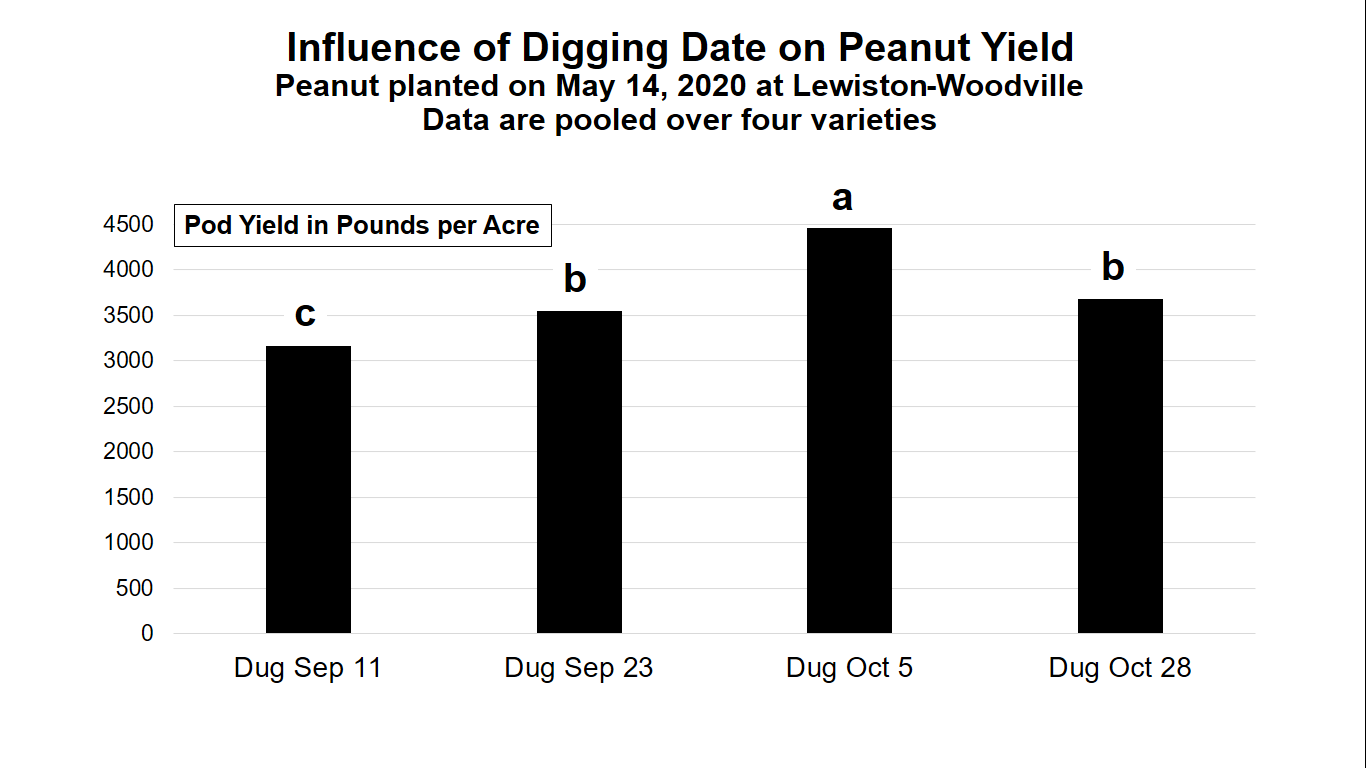 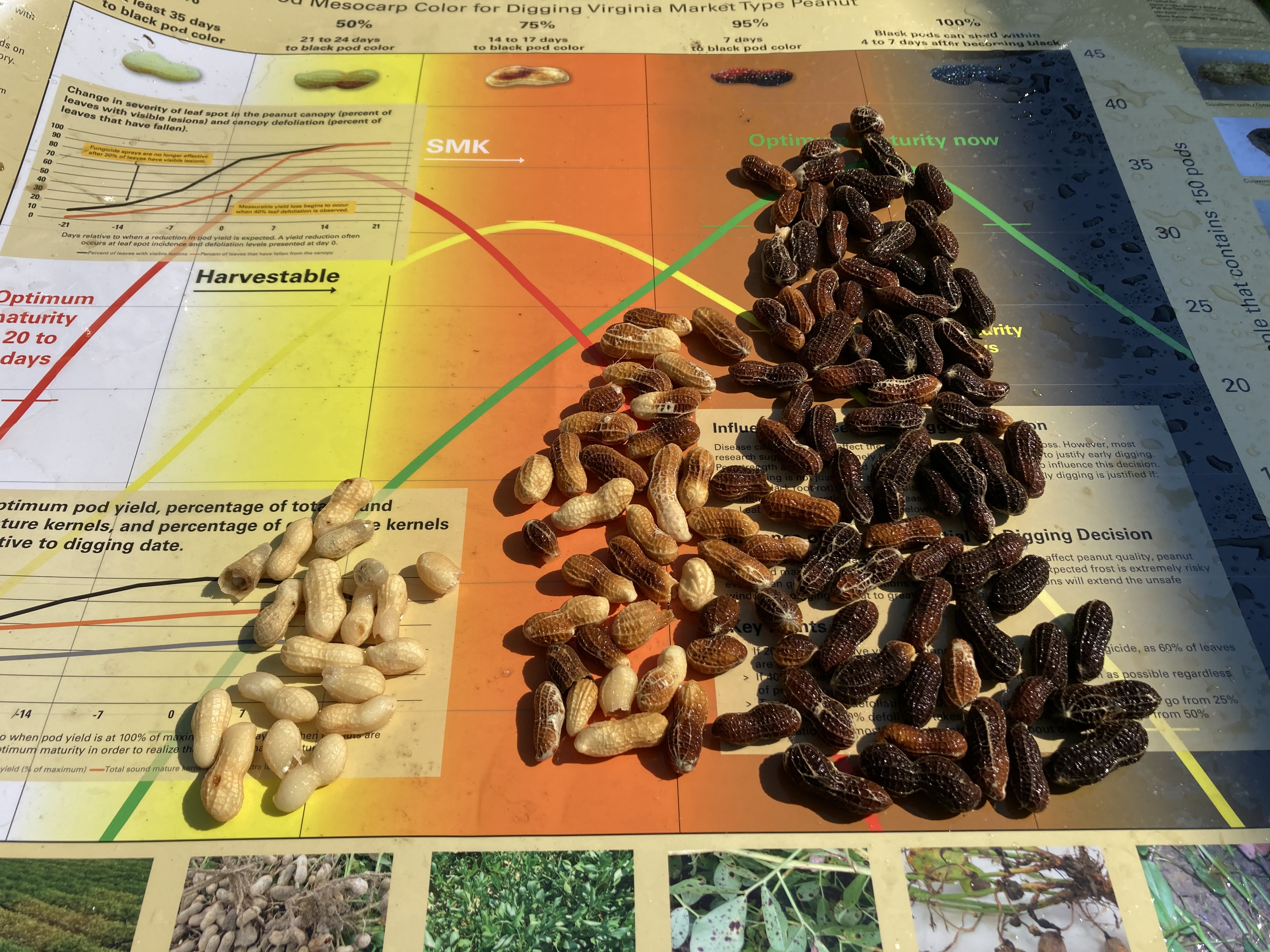 Lewiston-Woodville
Planted May 14
Image October 13
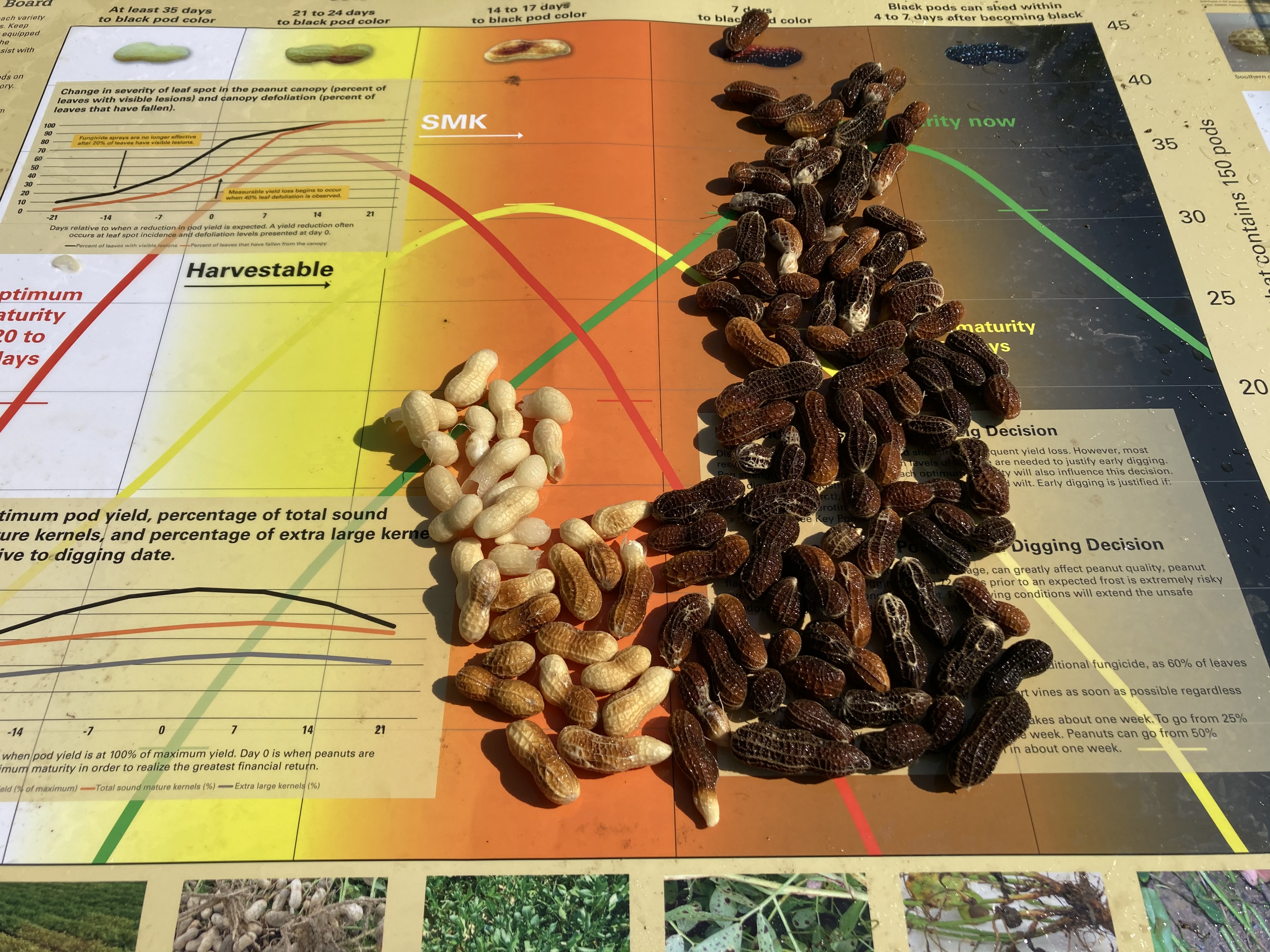 Bailey II
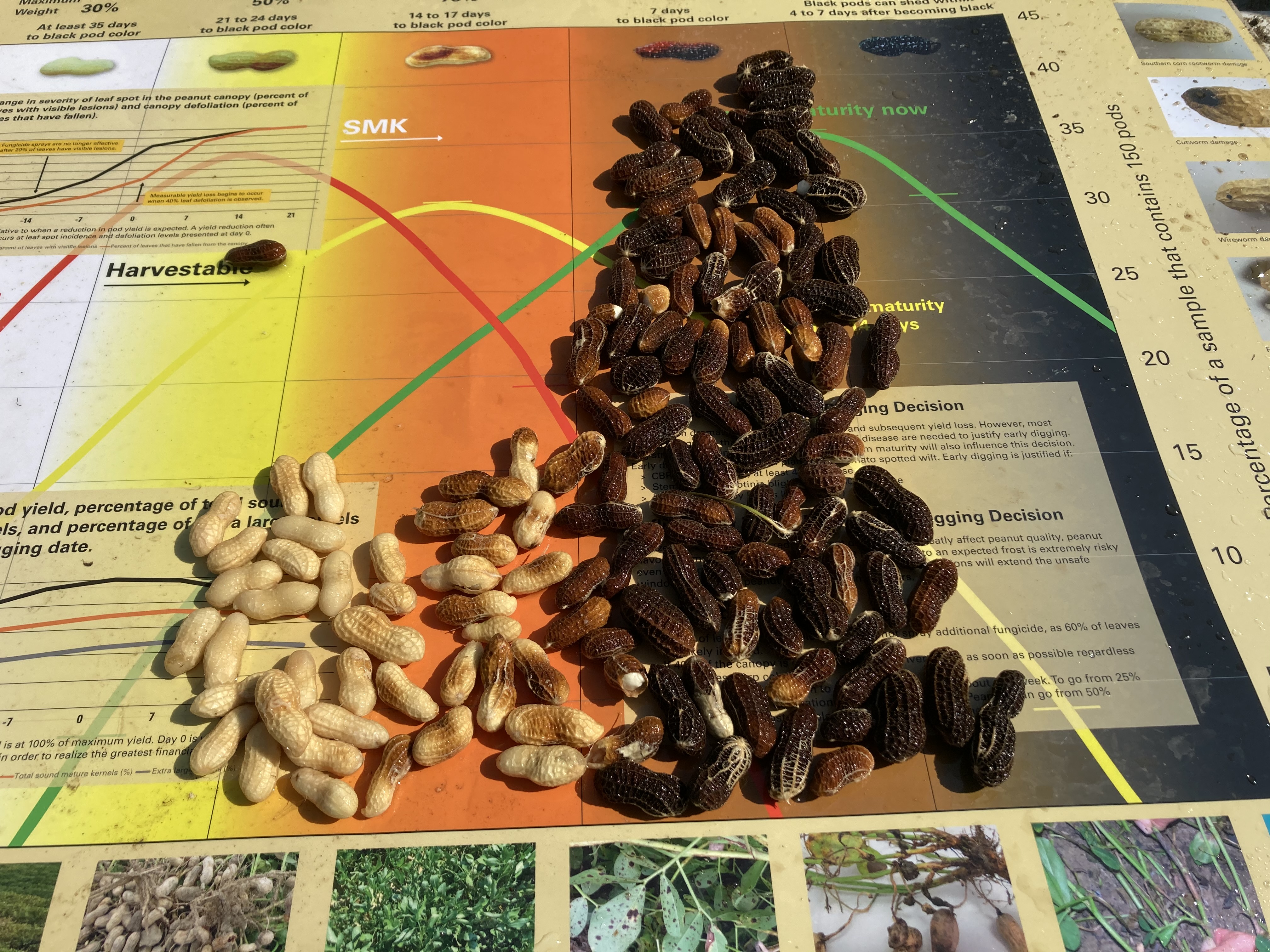 Emery
Sullivan
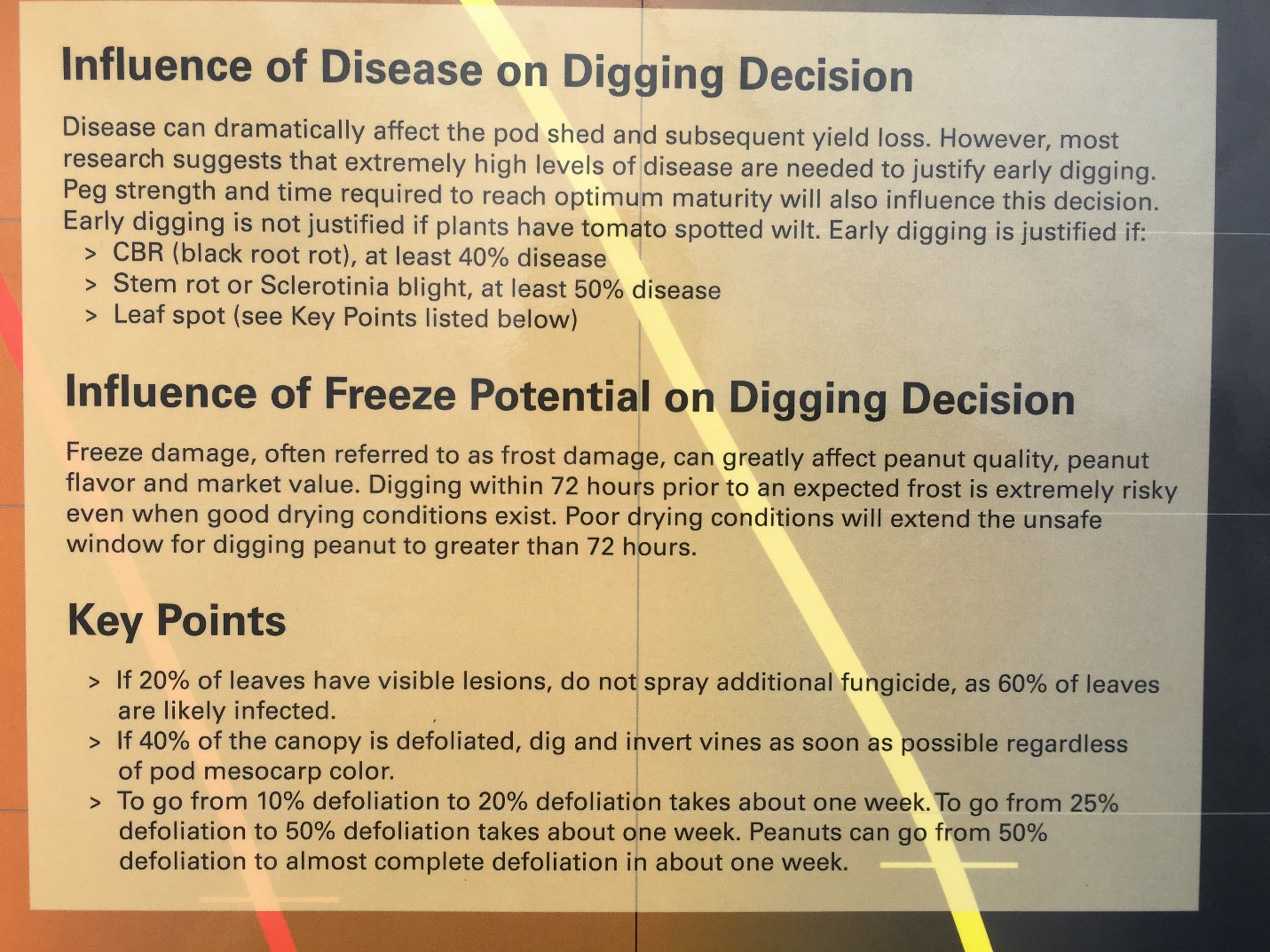 Digging Pods and Inverting Vines
Assume 10 hours per day at 3.0 mph

30 acres per day with 4-row digger
40 acres per day with 6-row digger

250 acres with one 6-row digger – 7, 10-hour days
500 acres with one 6-row digger – 14, 10-hour days
750 acres with one 6-row digger – 21, 10-hour days
Harvesting
Eight-row self-propelled (SP) – 25 acres per day
Six-row self-propelled – 20 acres per day
Six-row pull type – 20 acres per day
Four-row pull type – 15 acres per day

250 acres with one 6-row SP – 13, 10-hour days
500 acres with one 6-row SP – 25, 10-hour days
750 acres with one 6-row SP – 38, 10-hour days

Drying and Hauling Capacity?

Buying Point Challenges (trailer turn around)?
General Production Practices
Apply nutrients based on soil test (pH 5.8 to 6.2)
Avoid excessive Mg and K
Avoid fields with zinc 
Establish good rotations (cotton, corn, sorghum)
Plant improved varieties in May
5 seed per foot of row on 36-inch rows
Conventional tillage
Irrigate if possible
Inoculate with Bradyrhizobia for BNF
Apply calcium at pegging
Apply boron and manganese as needed
Dig and harvest in a timely manner
Control pests using IPM practices
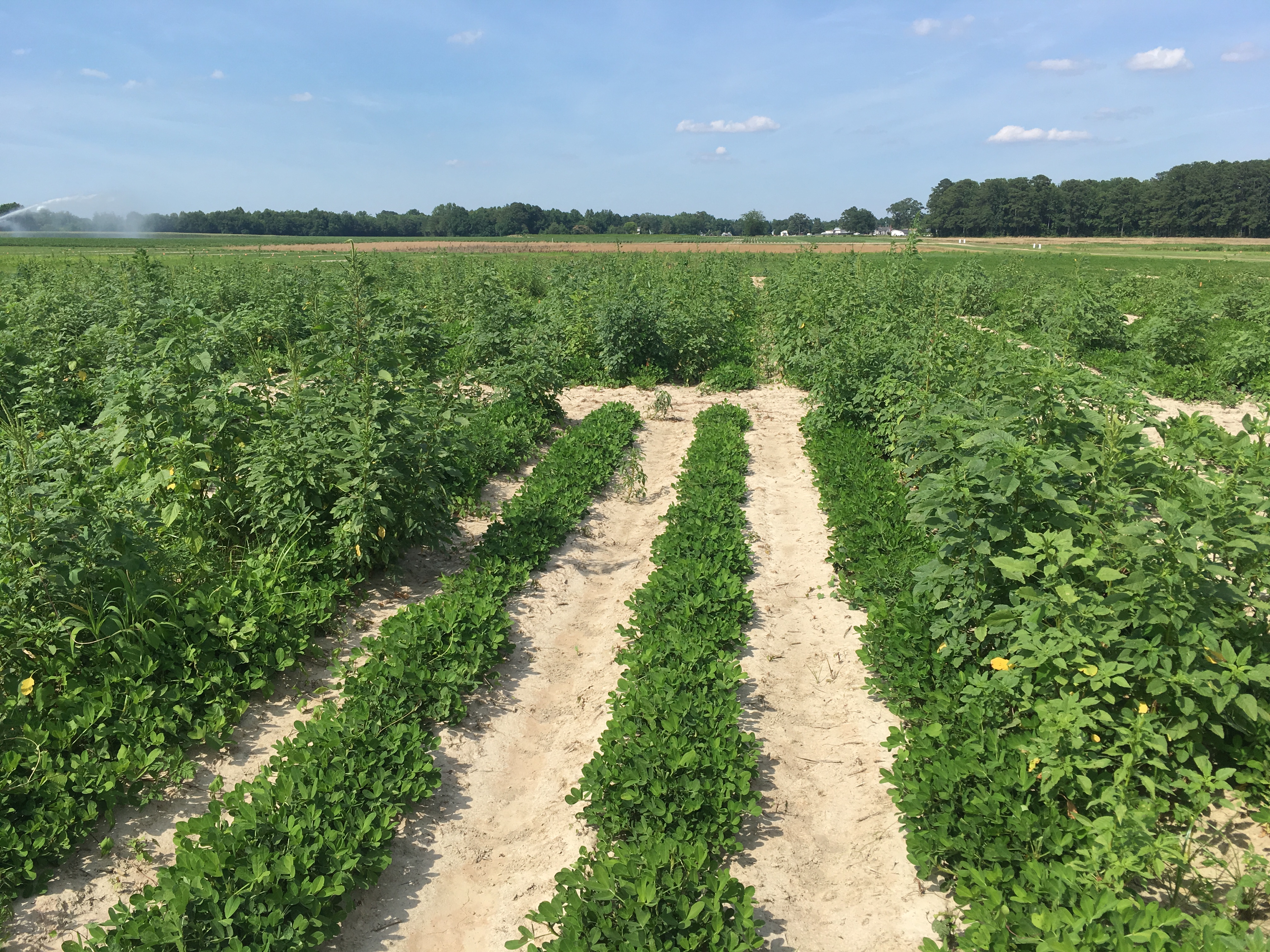 Seed production when Palmer amaranth emerged with the crop
Seeds (Number/plant)
Seed production when Palmer amaranth emerged 3 weeks after the crop
Seeds (Number/plant)
Note Scale
Postemergence Options
Paraquat applied within 28 days after emergence
Basagran, Ultra Blazer, Storm, Cobra
Cadre and Pursuit
Various formulations of 2,4-DB
Clethodim (various formulations), Poast, and Poast Plus
Dual, Dual Magnum, Warrant, Outlook, Zidua, Anthem Flex
Paraquat (wiper/roller application)
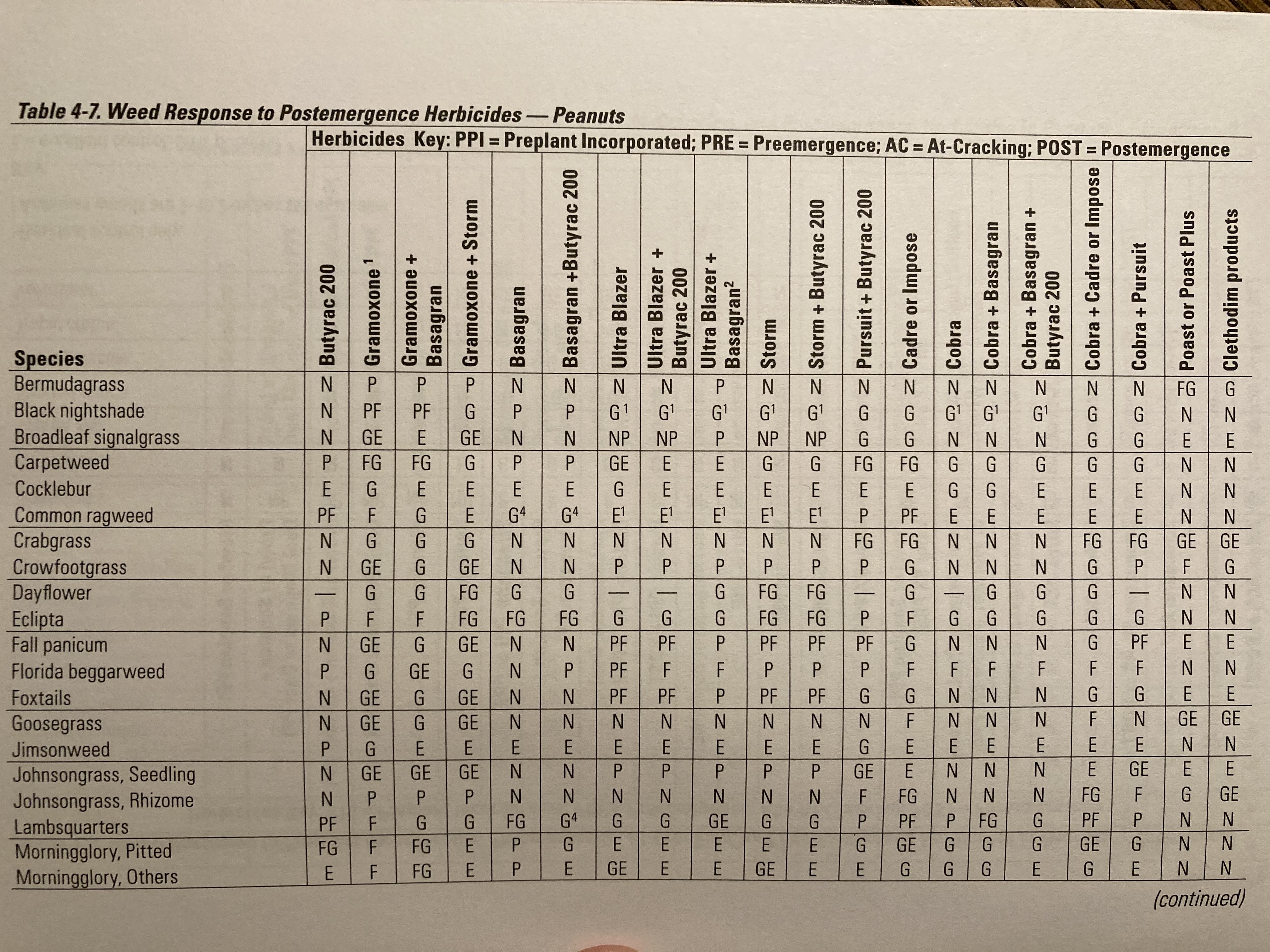 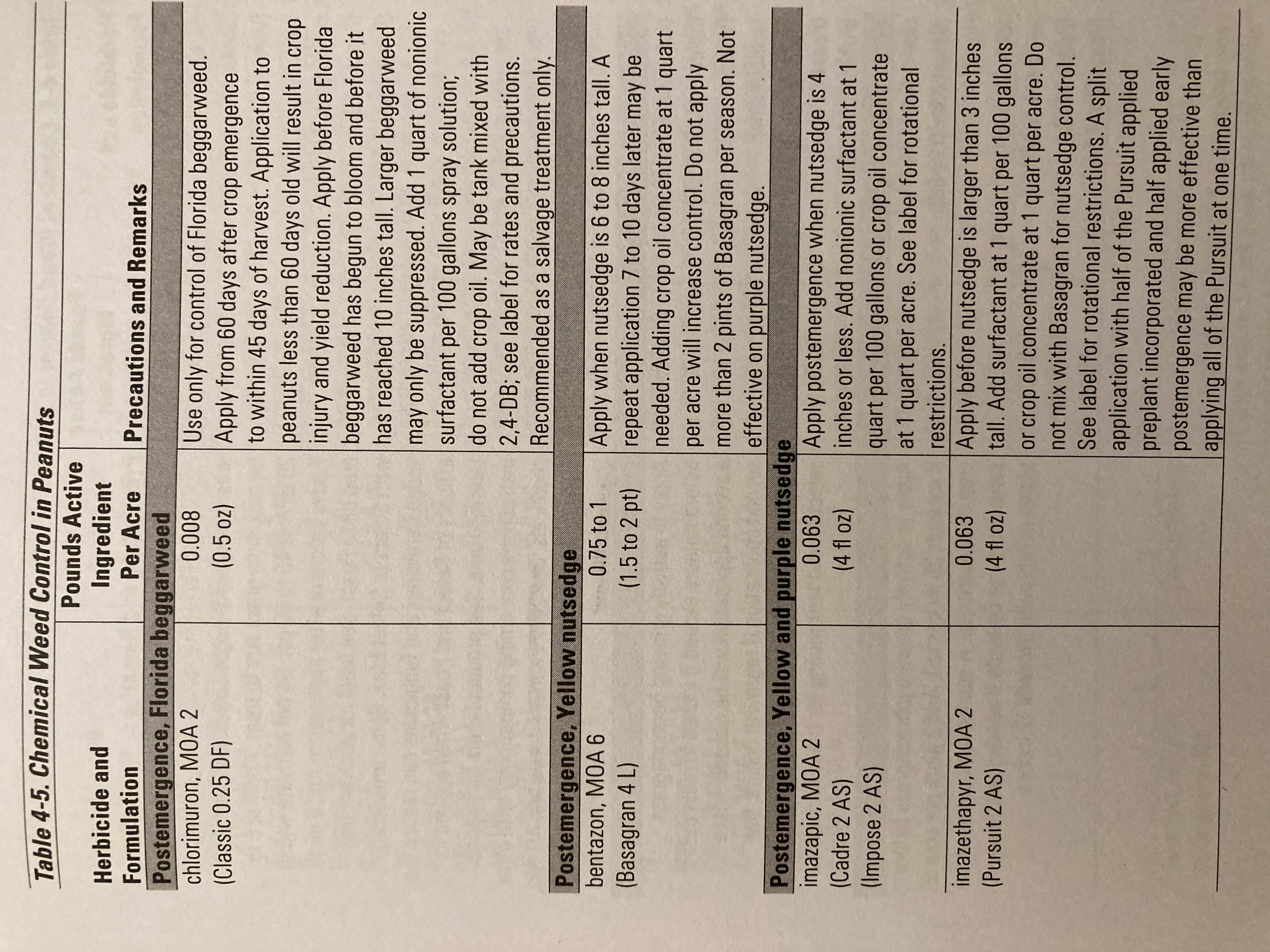 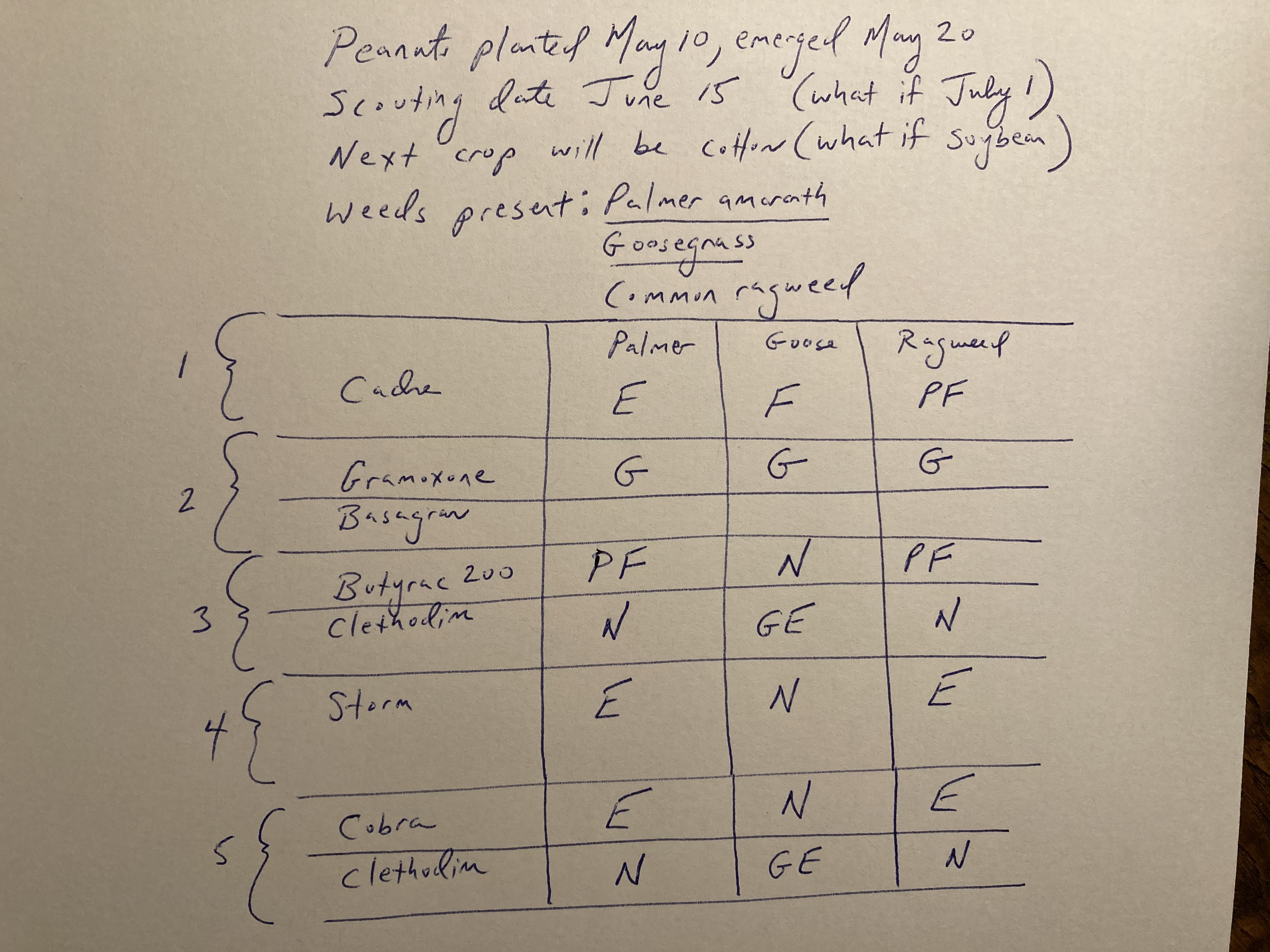 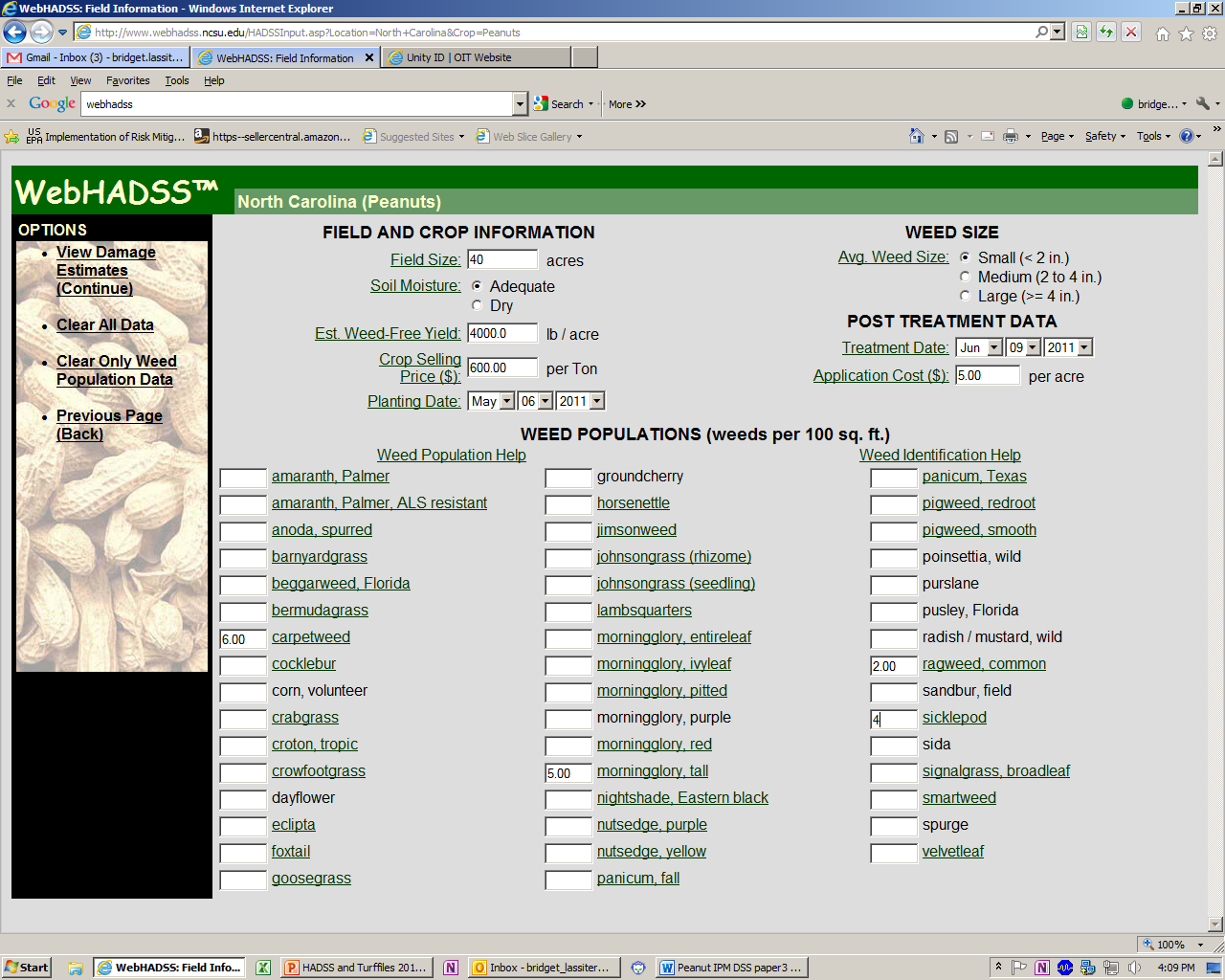 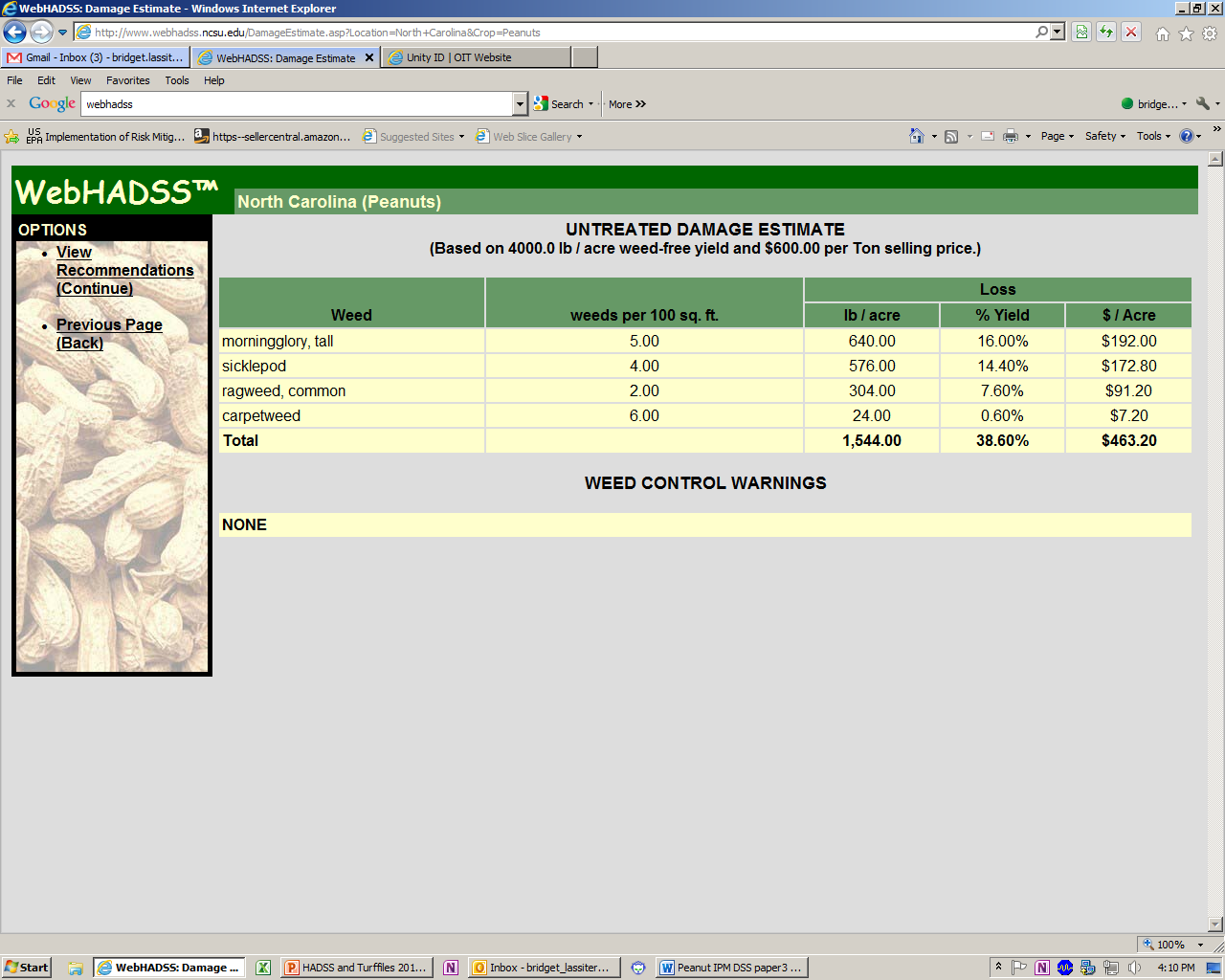 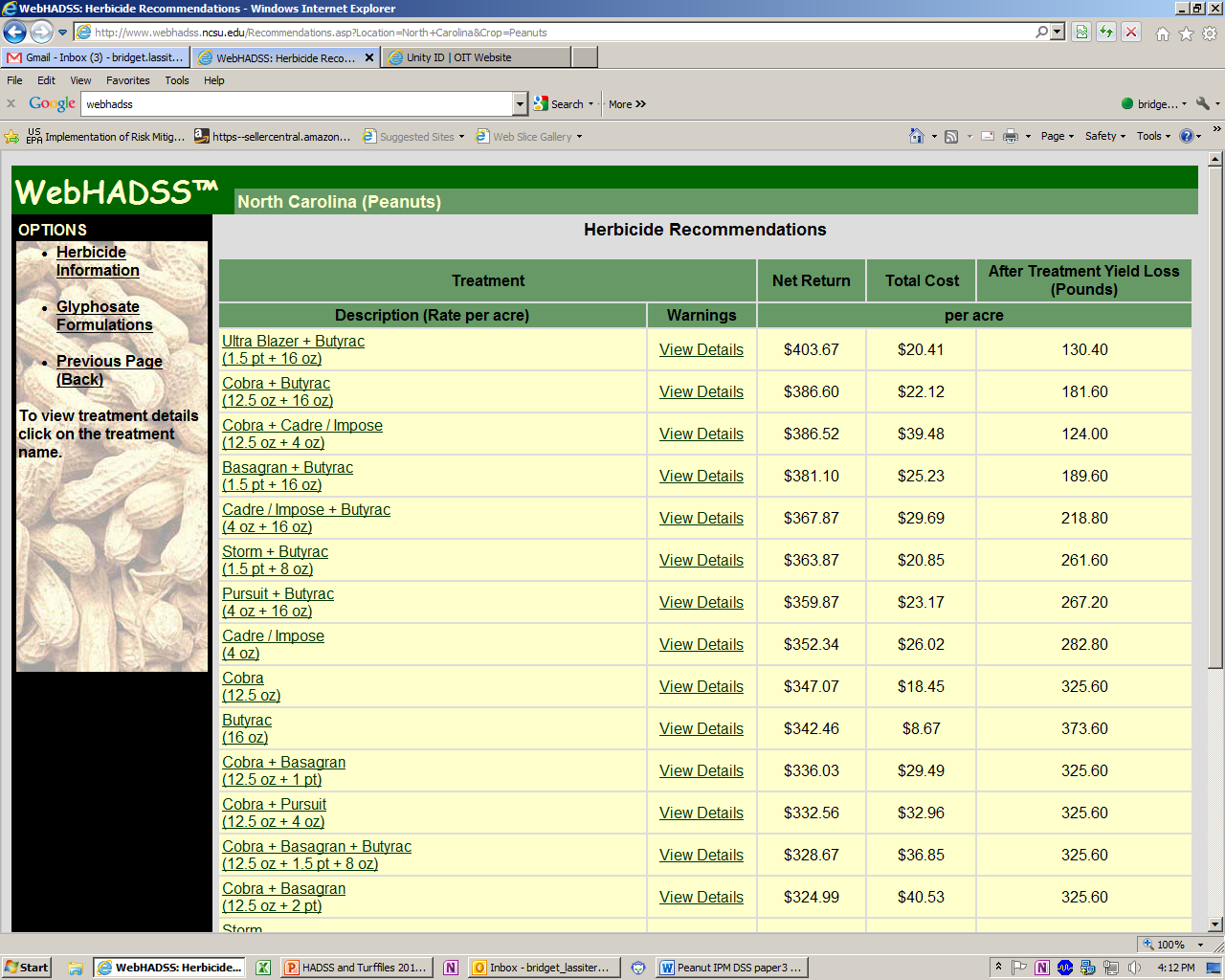 Treatment Details and Weeds Remaining
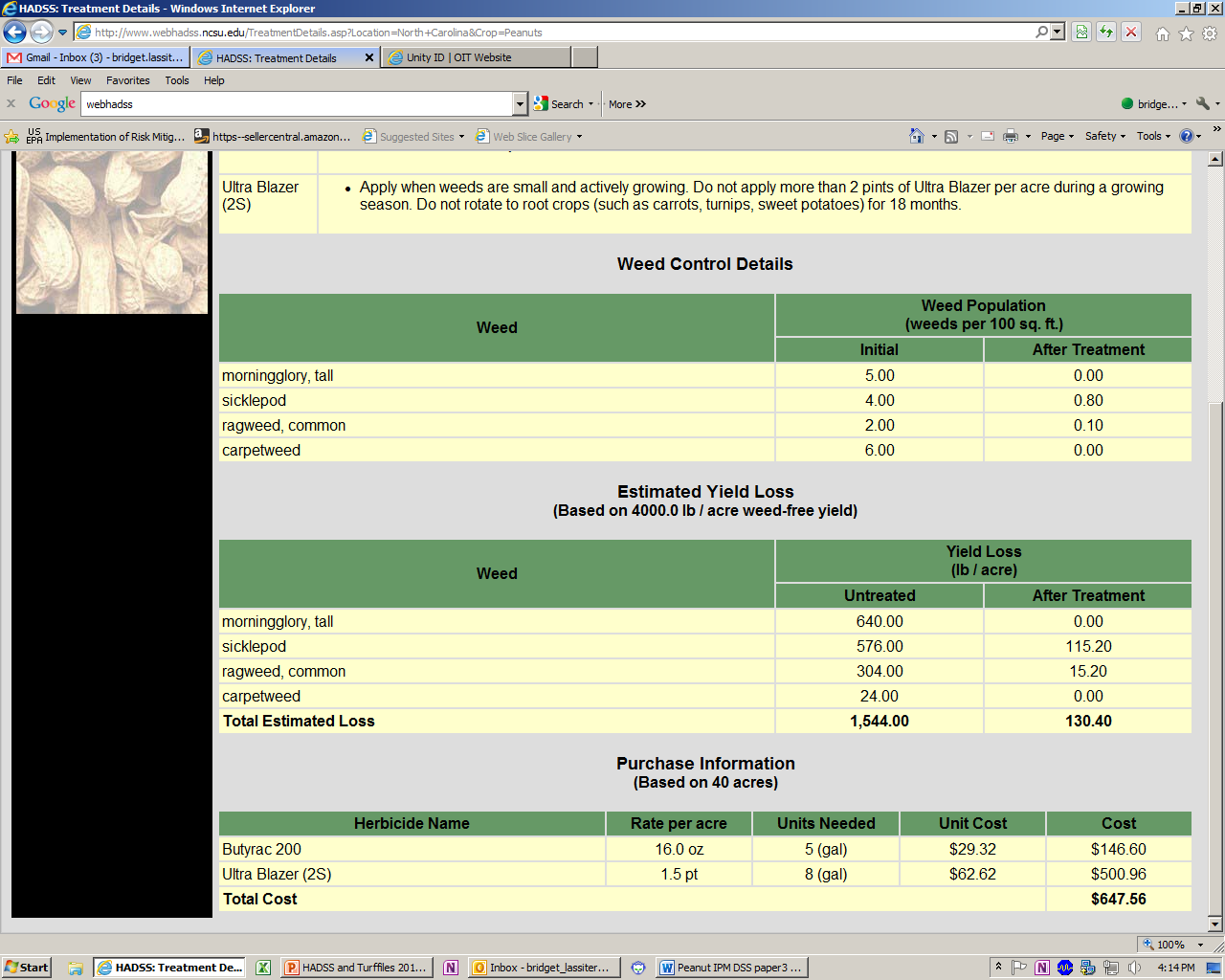 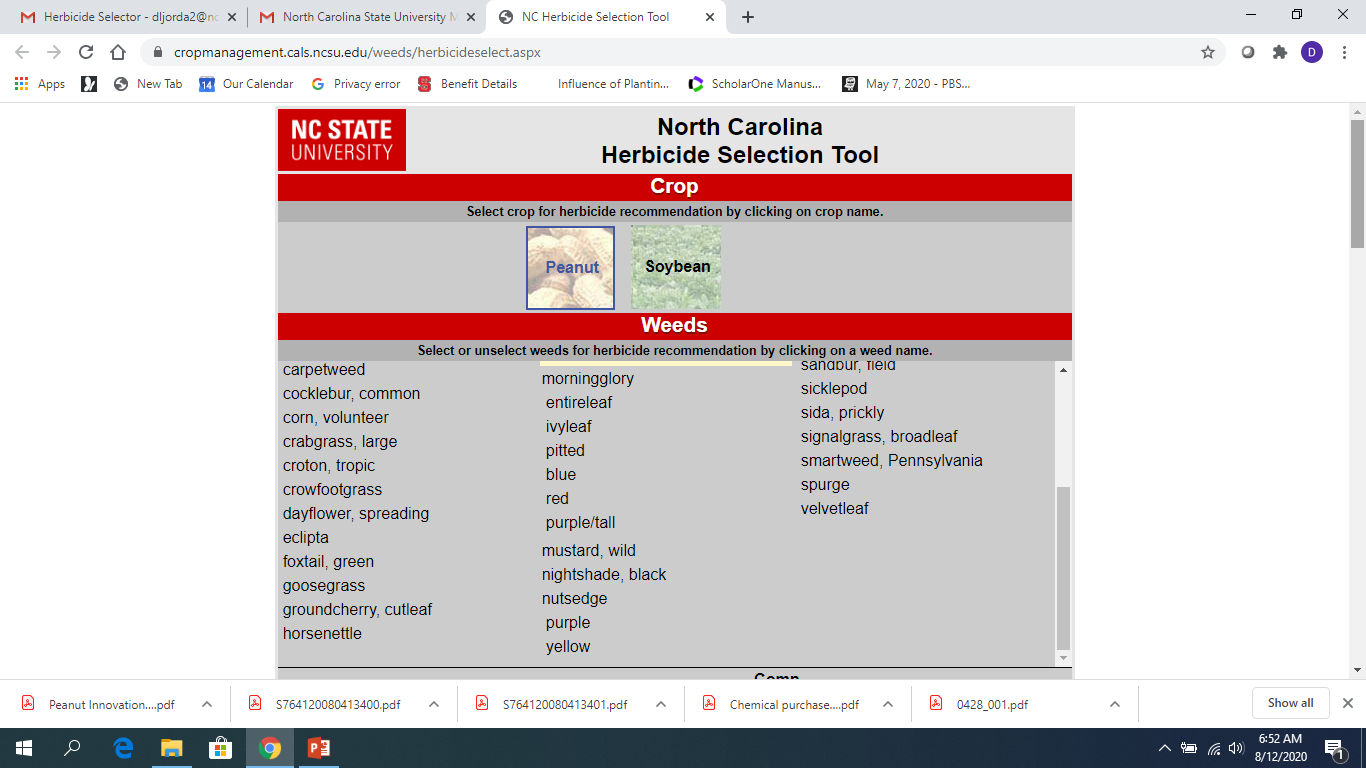 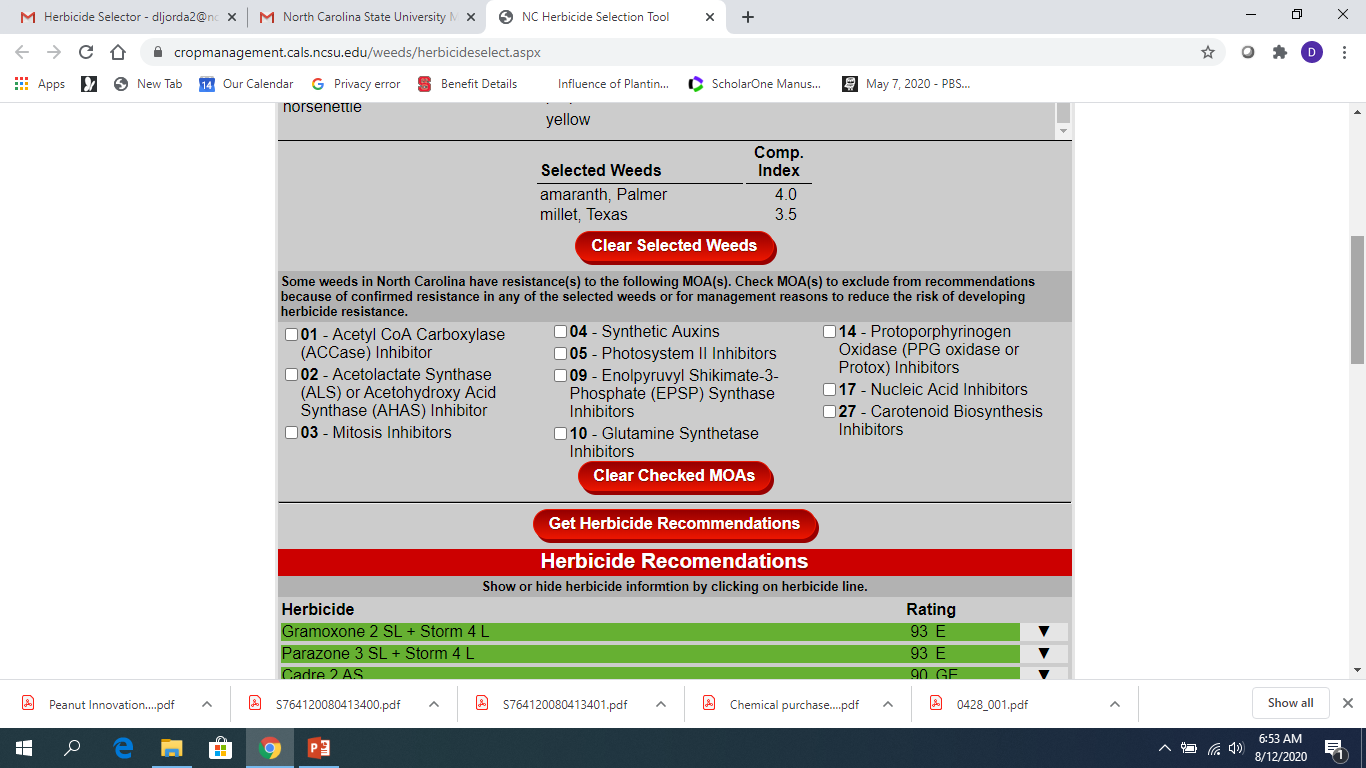 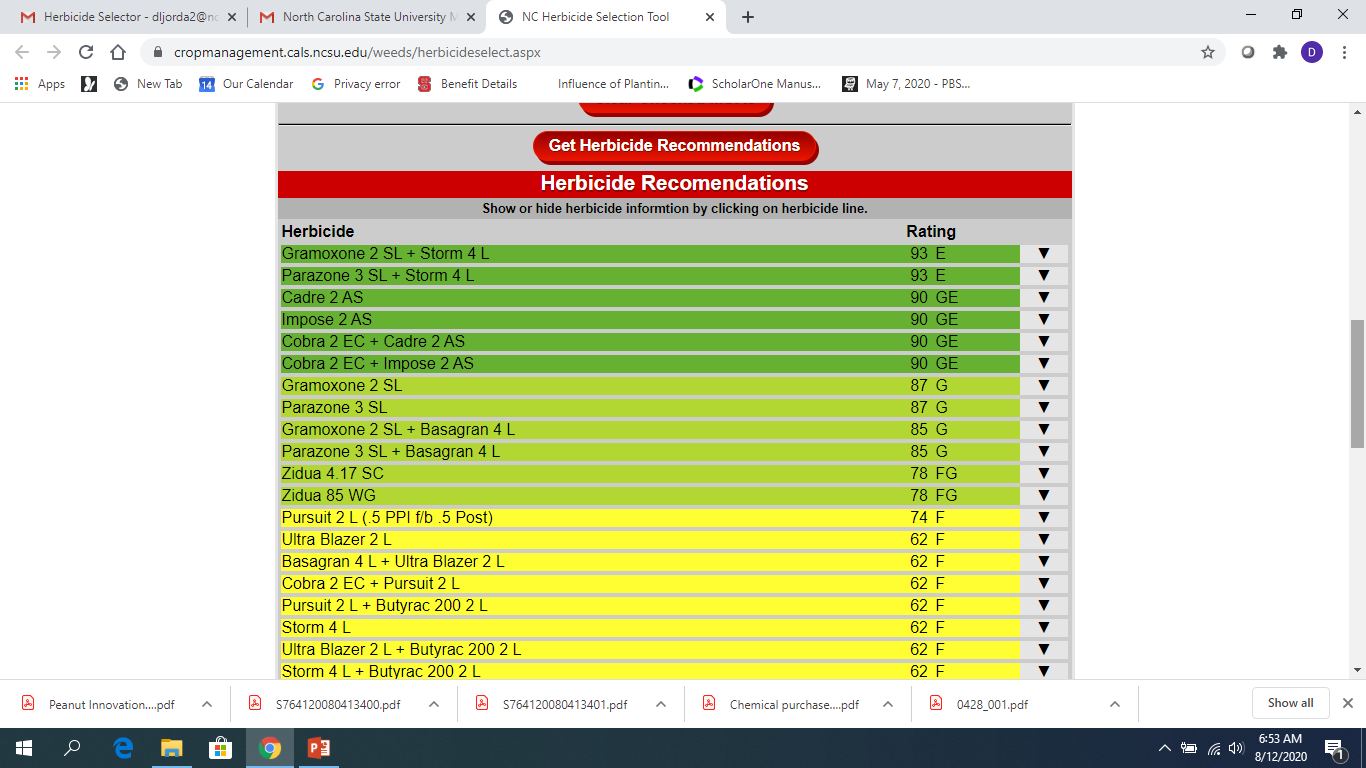 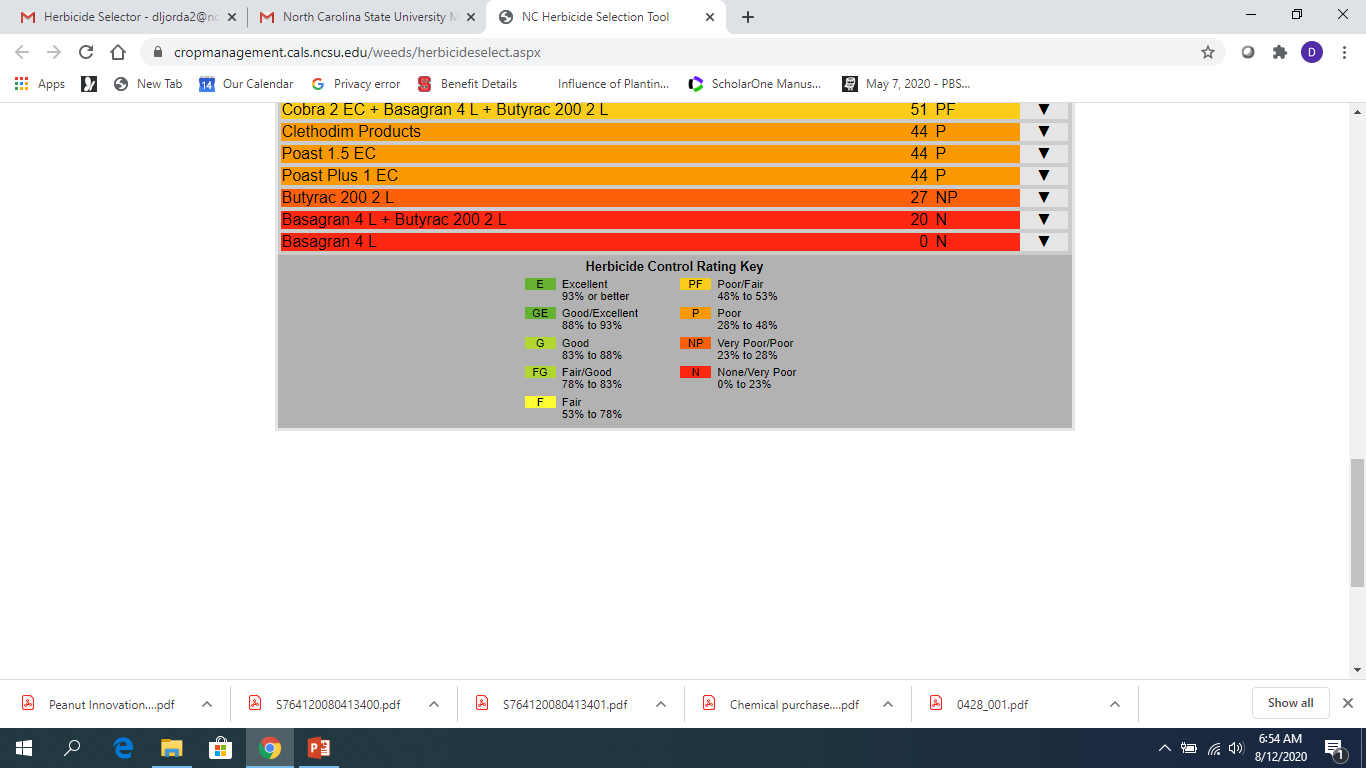 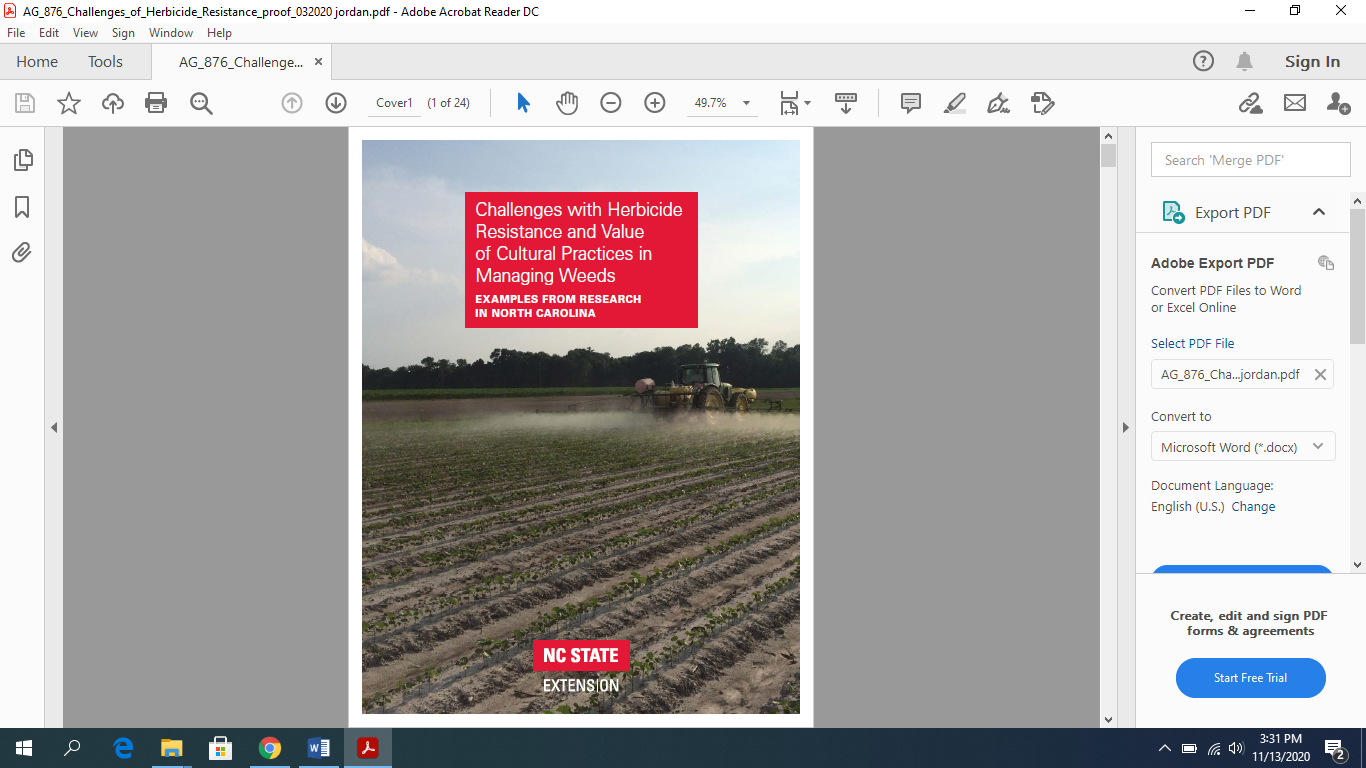 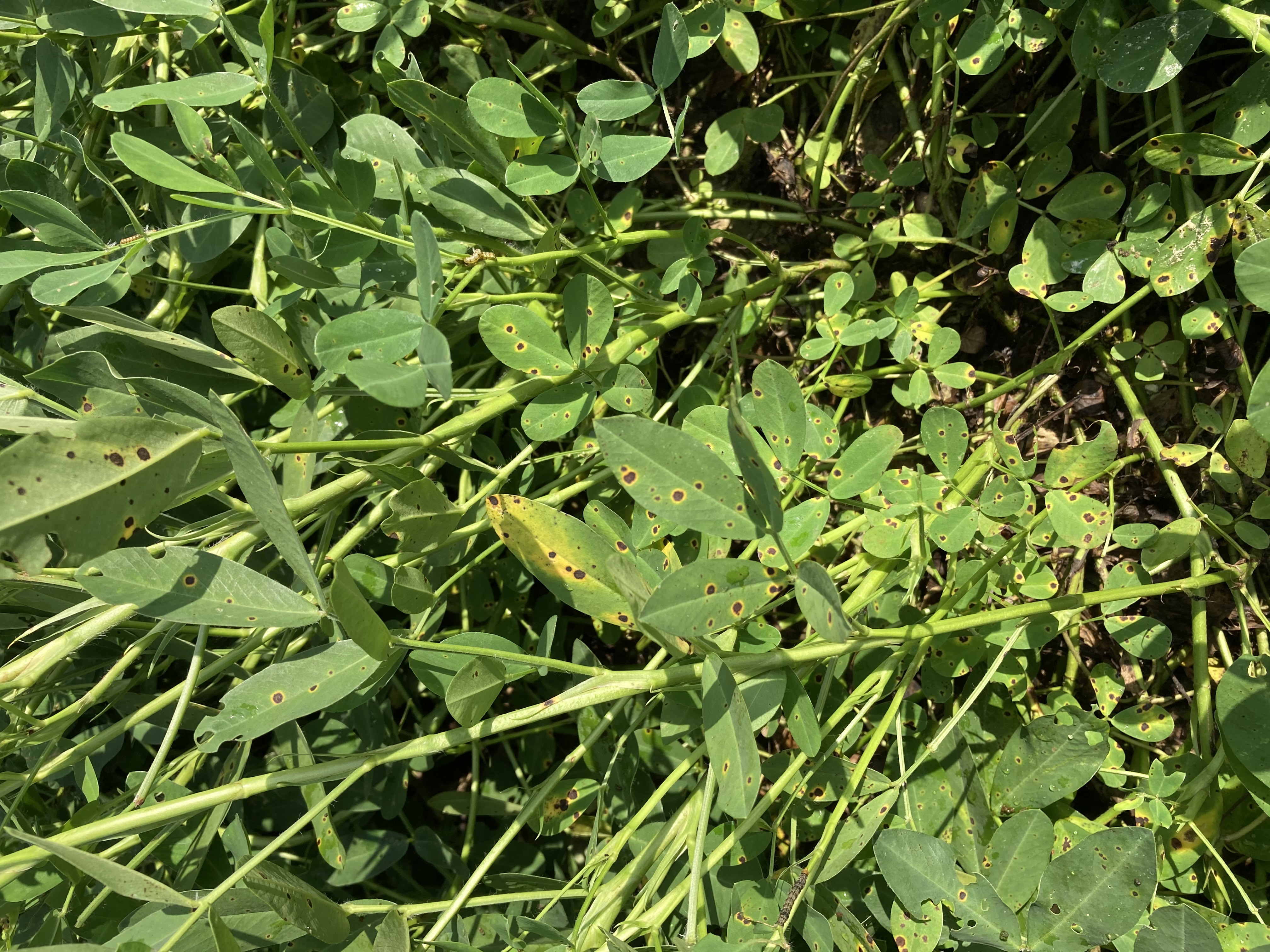 Pathogen Resistance to Fungicides

Pathogen Resistance to Varieties
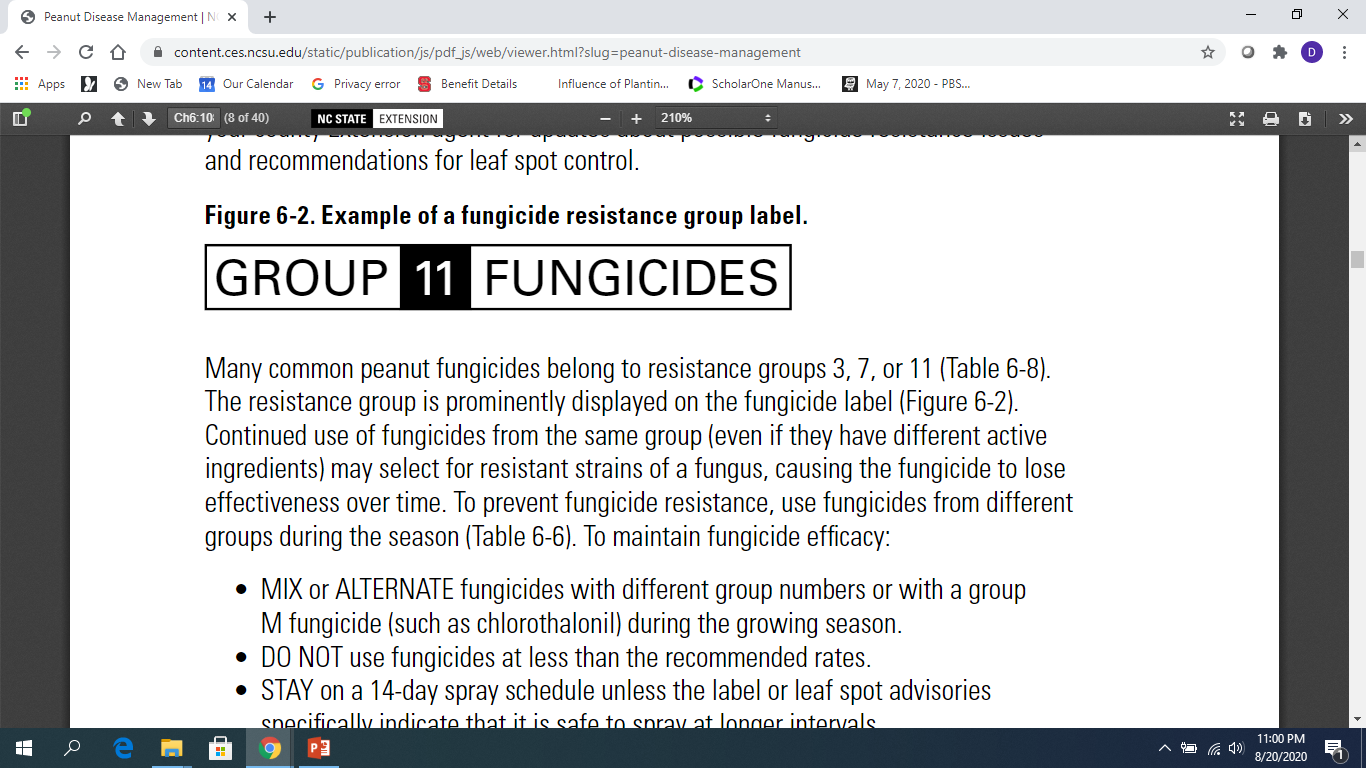 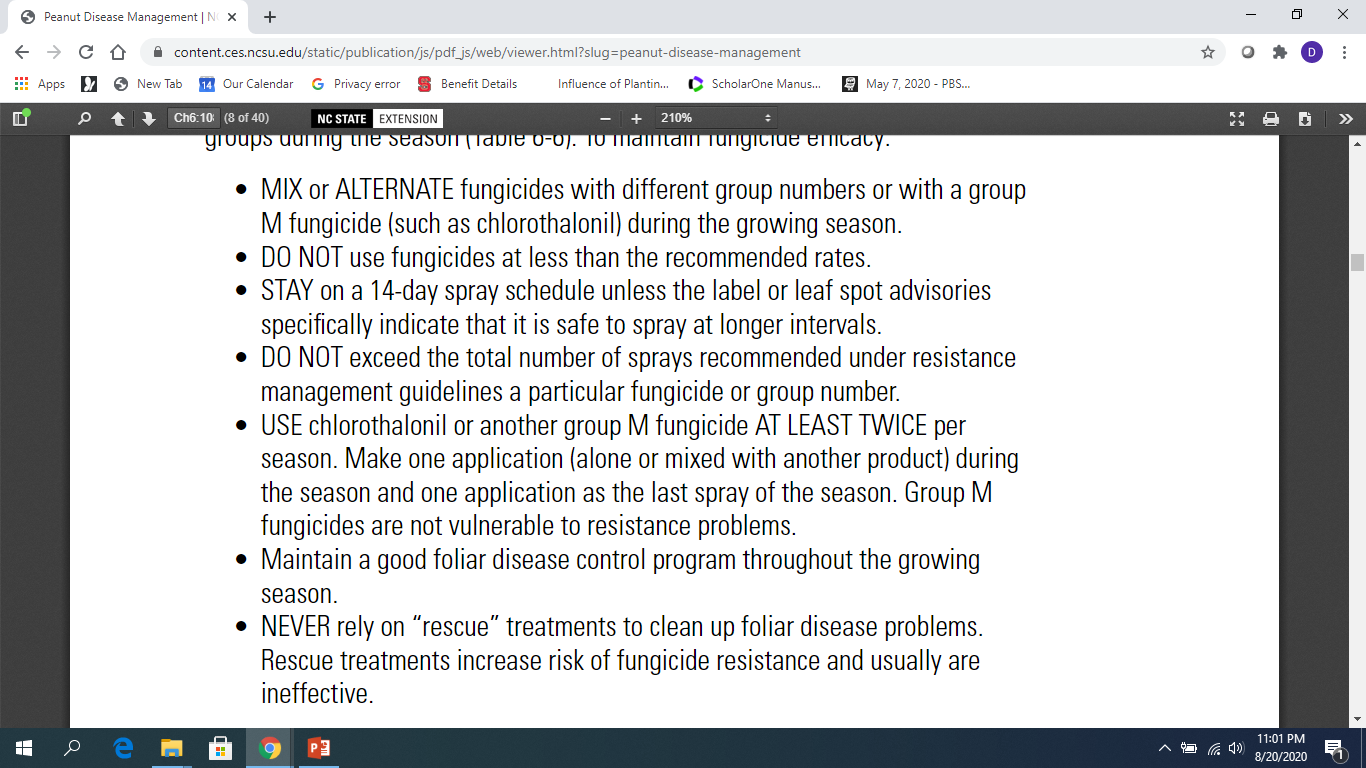 Bailey and Sullivan planted at Whiteville on May 12
Image recorded September 1
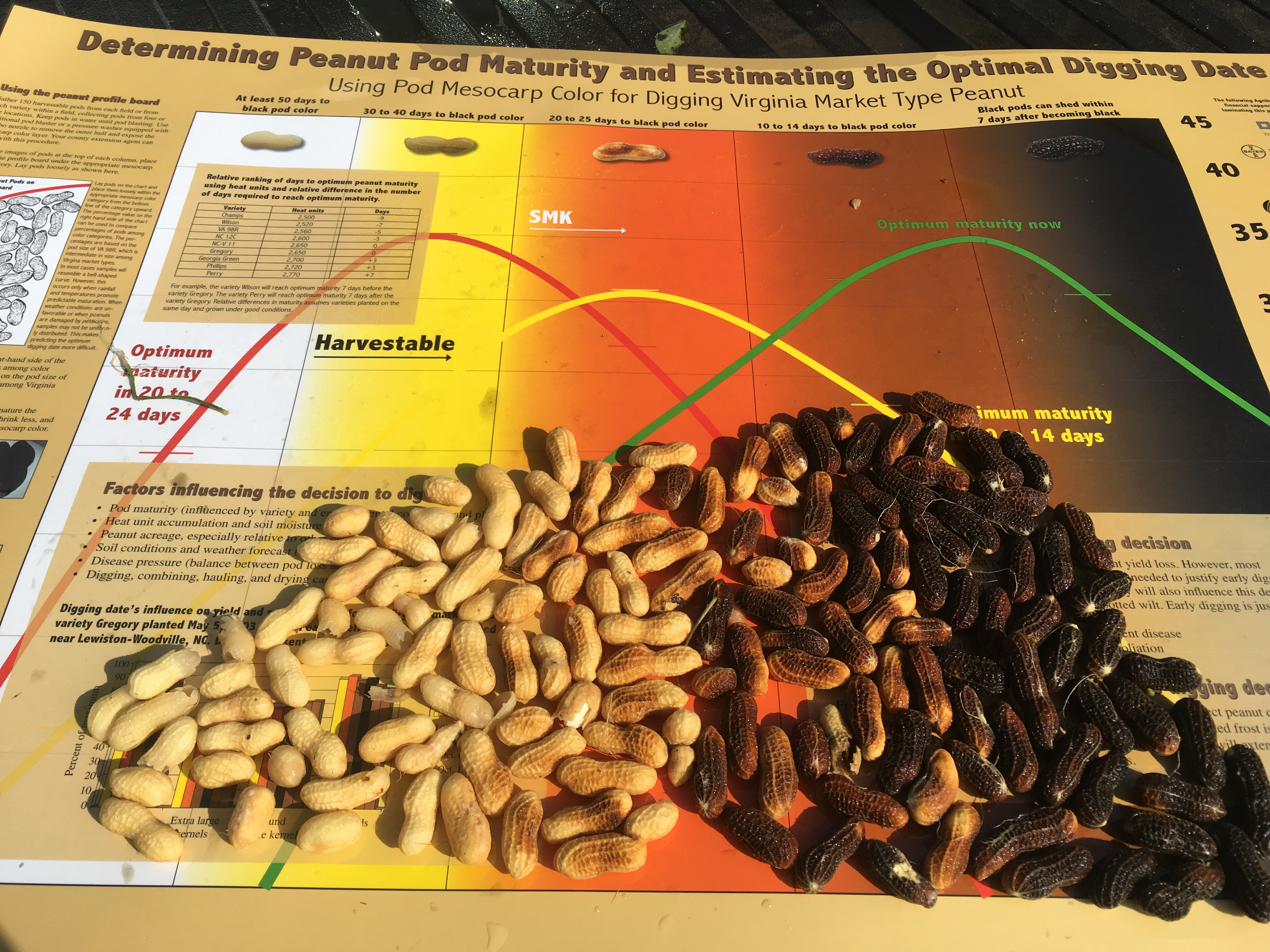 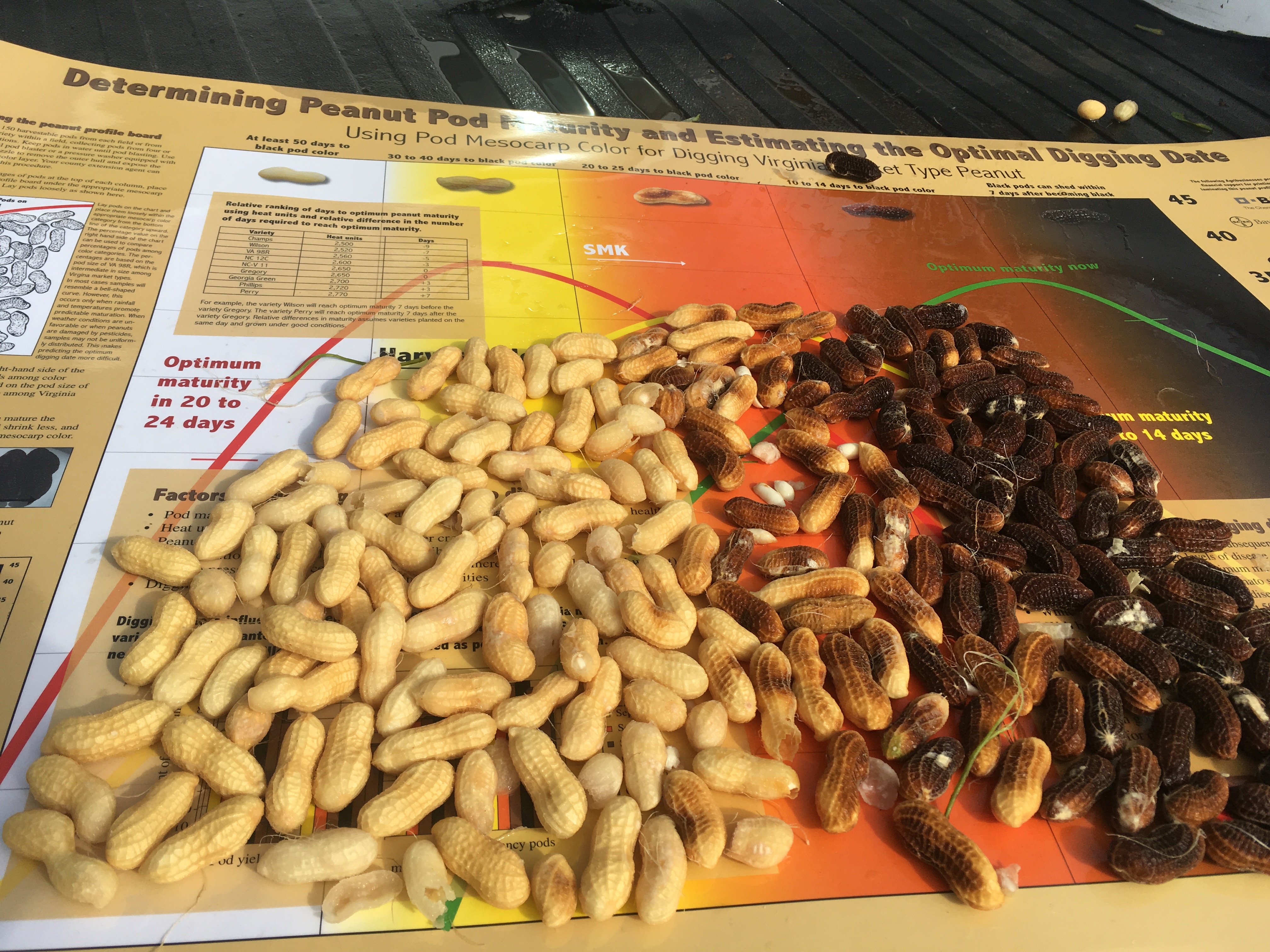 Bailey
Sullivan
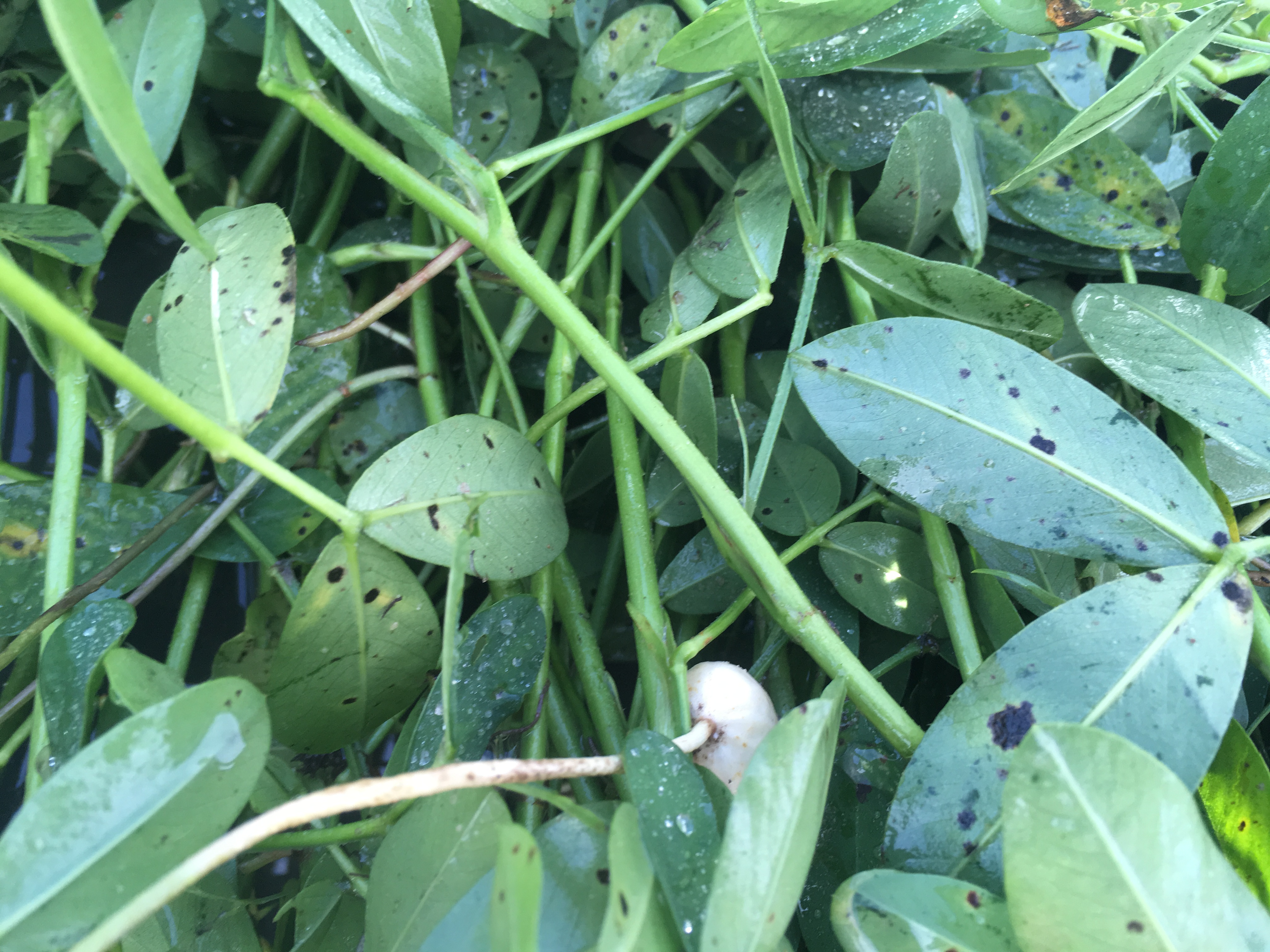 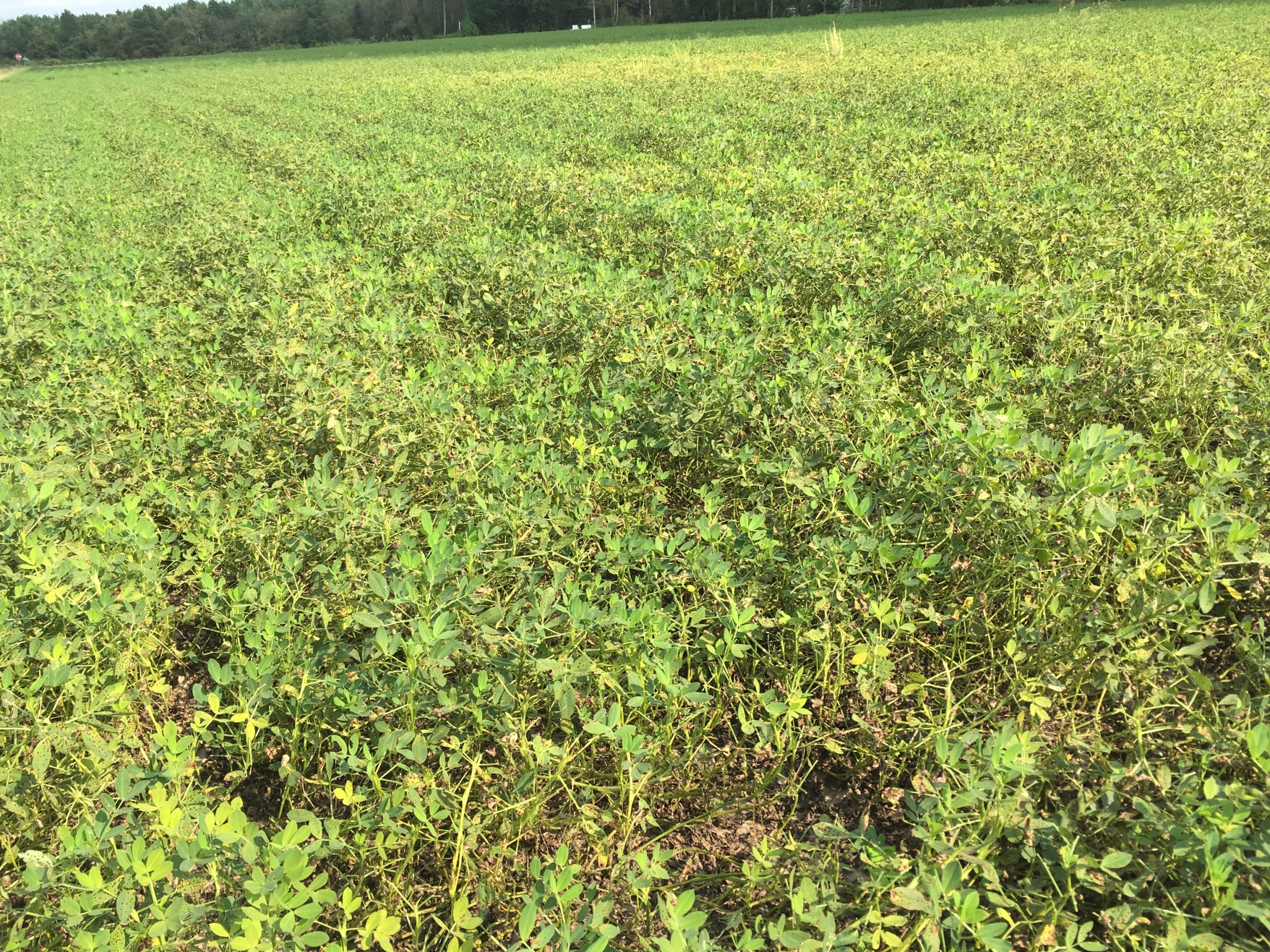 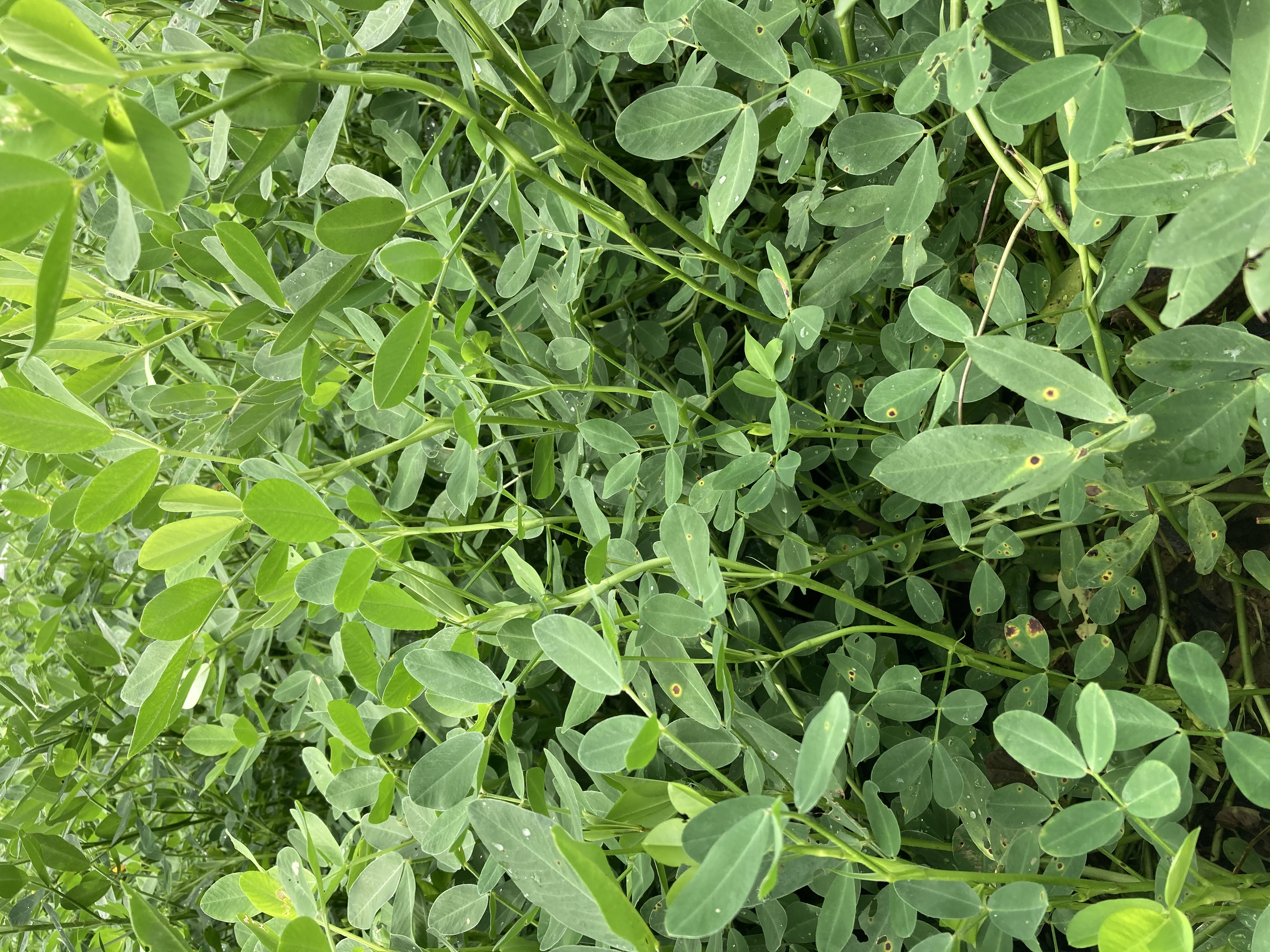 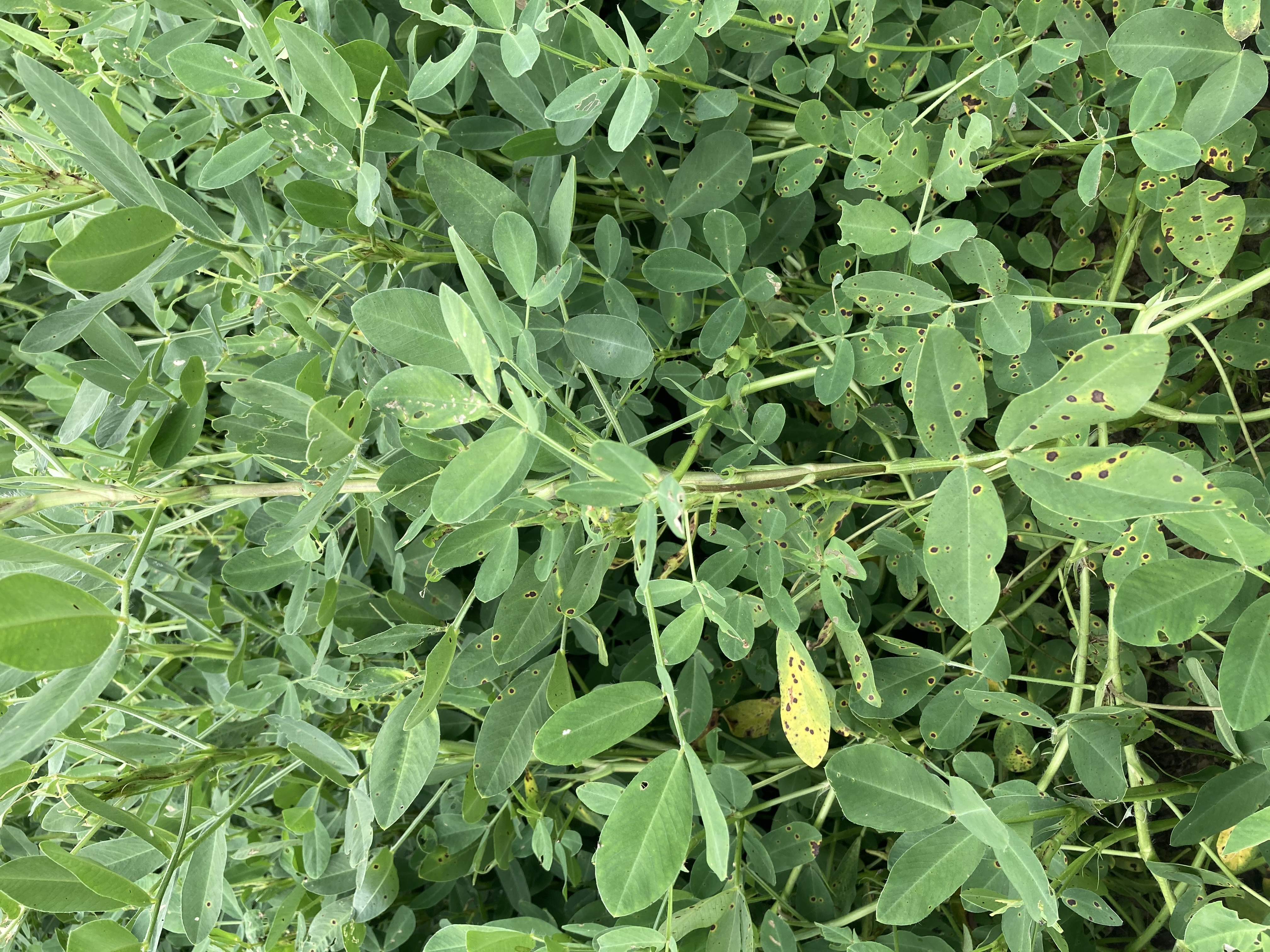 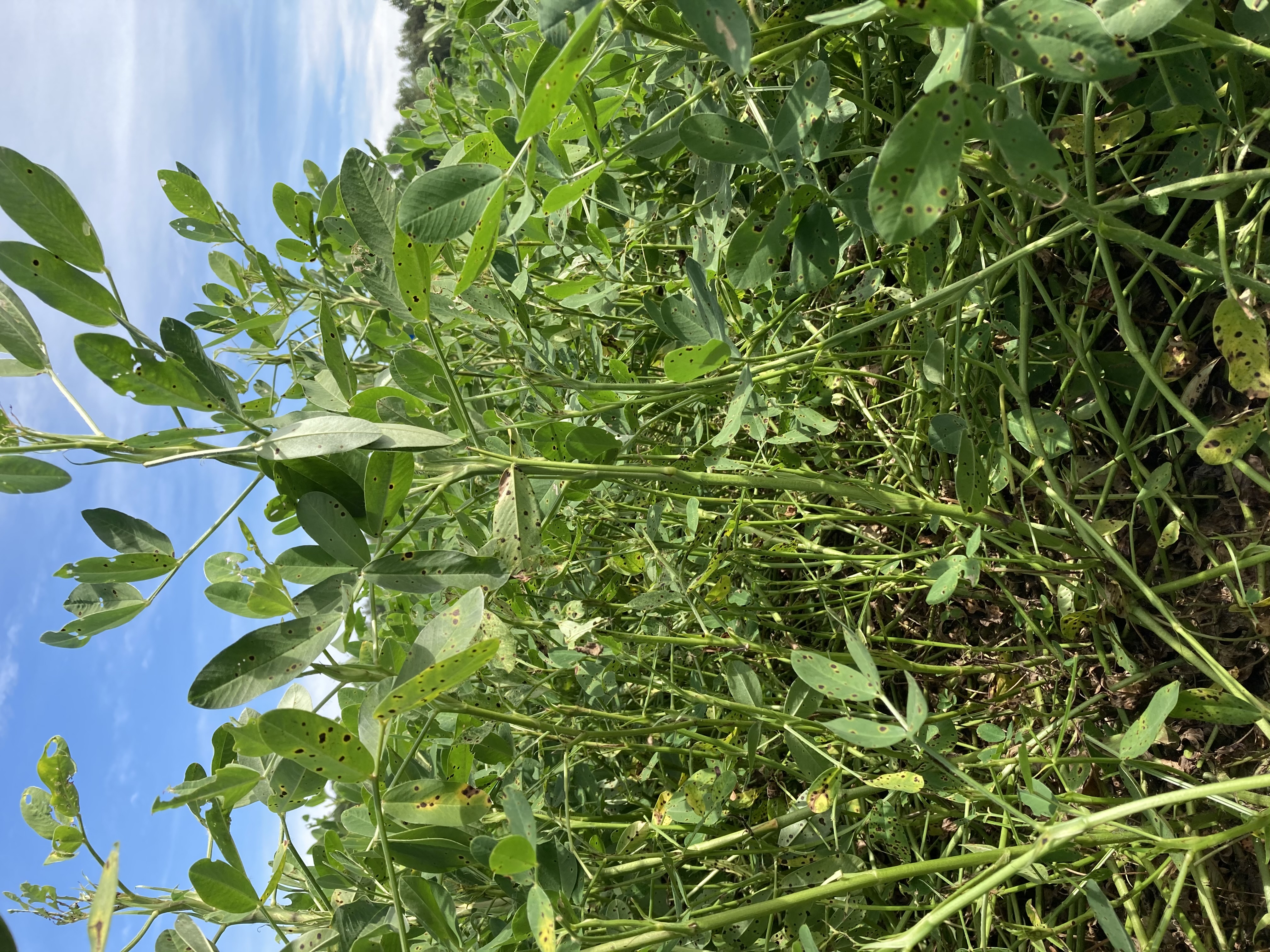 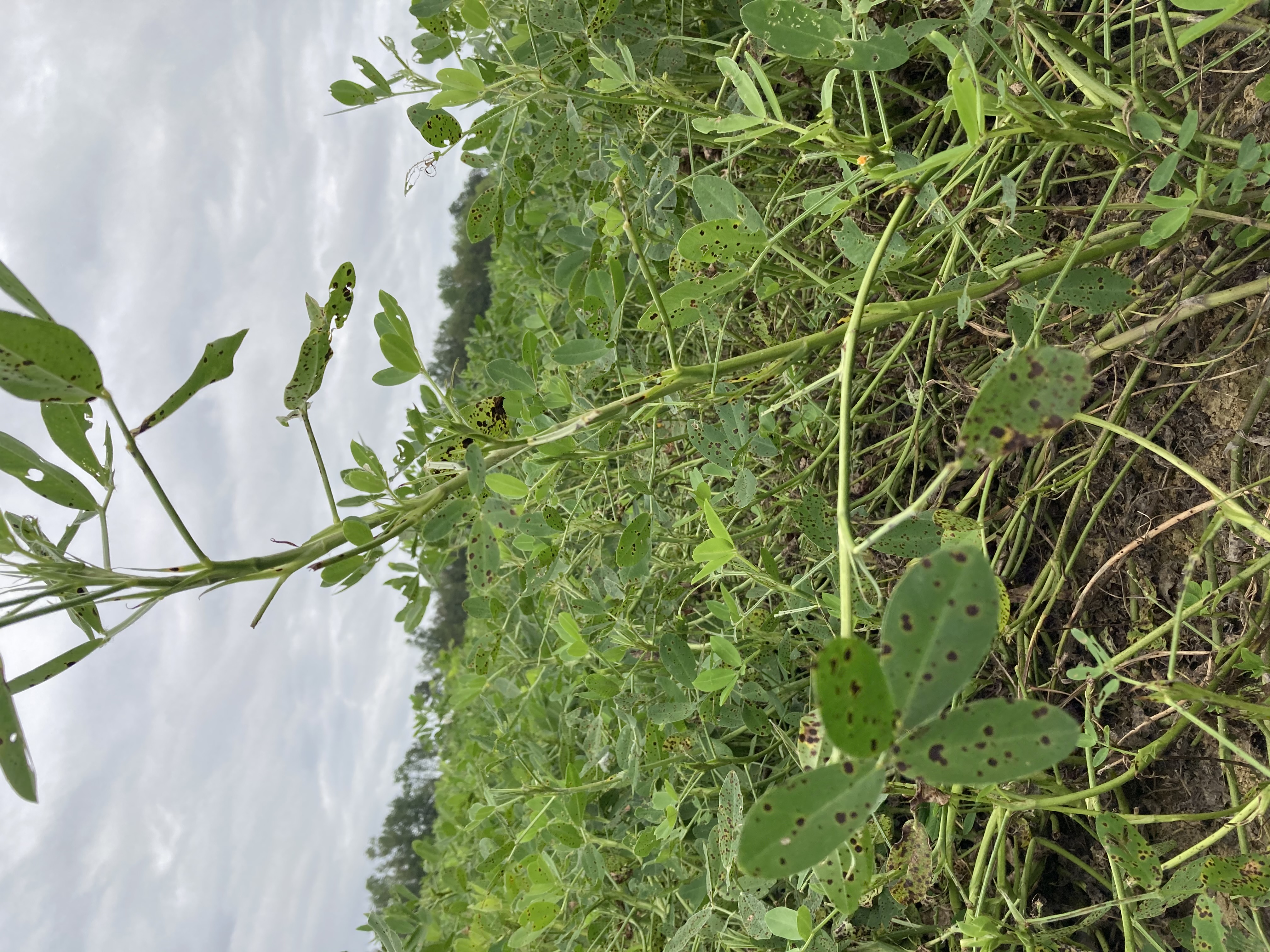 August 23
September 1
September 8
September 16
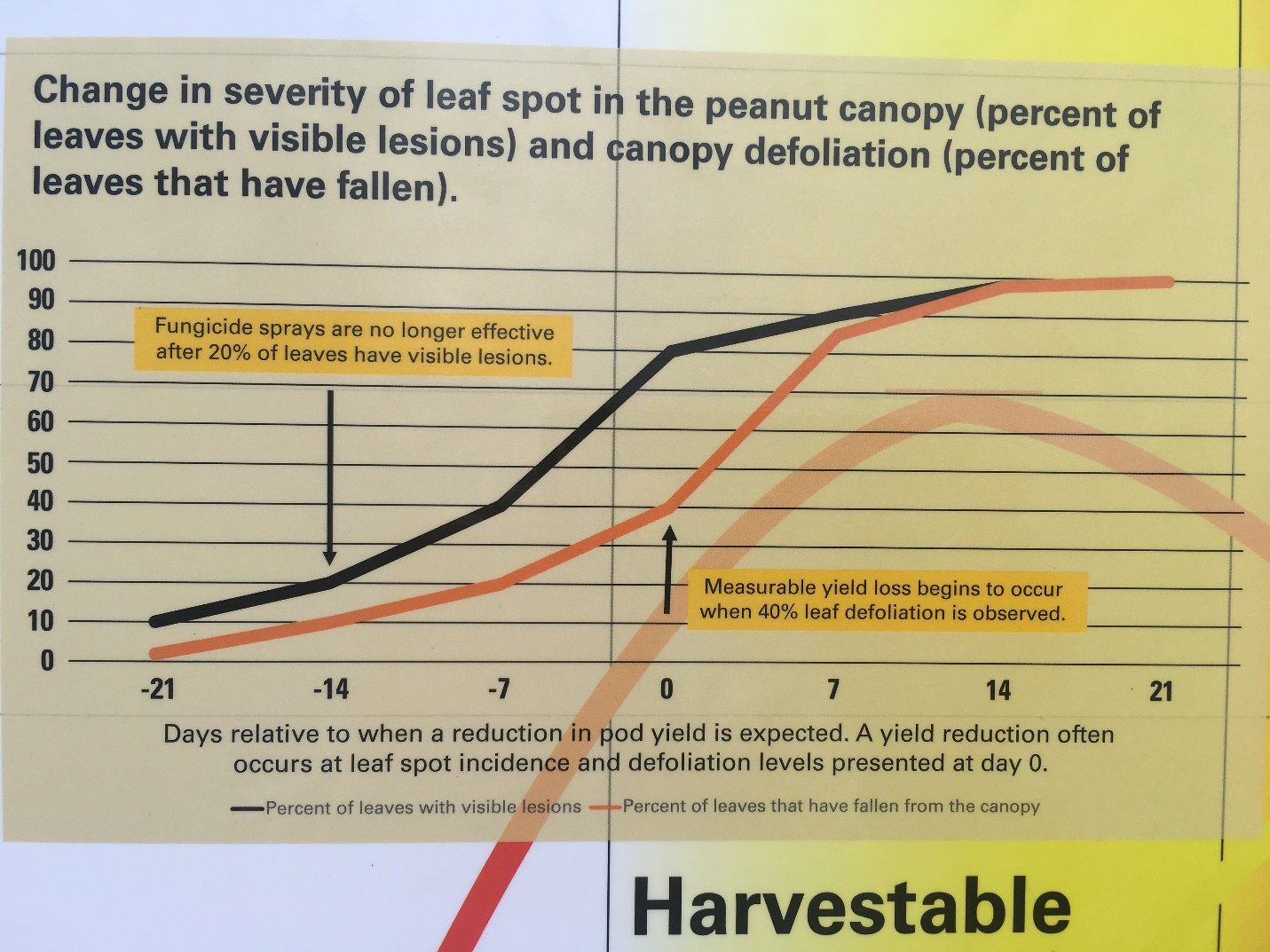 Major Arthropod Pests in Peanut
Tobacco thrips
Southern corn rootworm
Potato leafhoppers
Fall armyworms
Corn earworms
Tobacco budworms
Spider mites
Lesser cornstalk borer
Burrower Bug
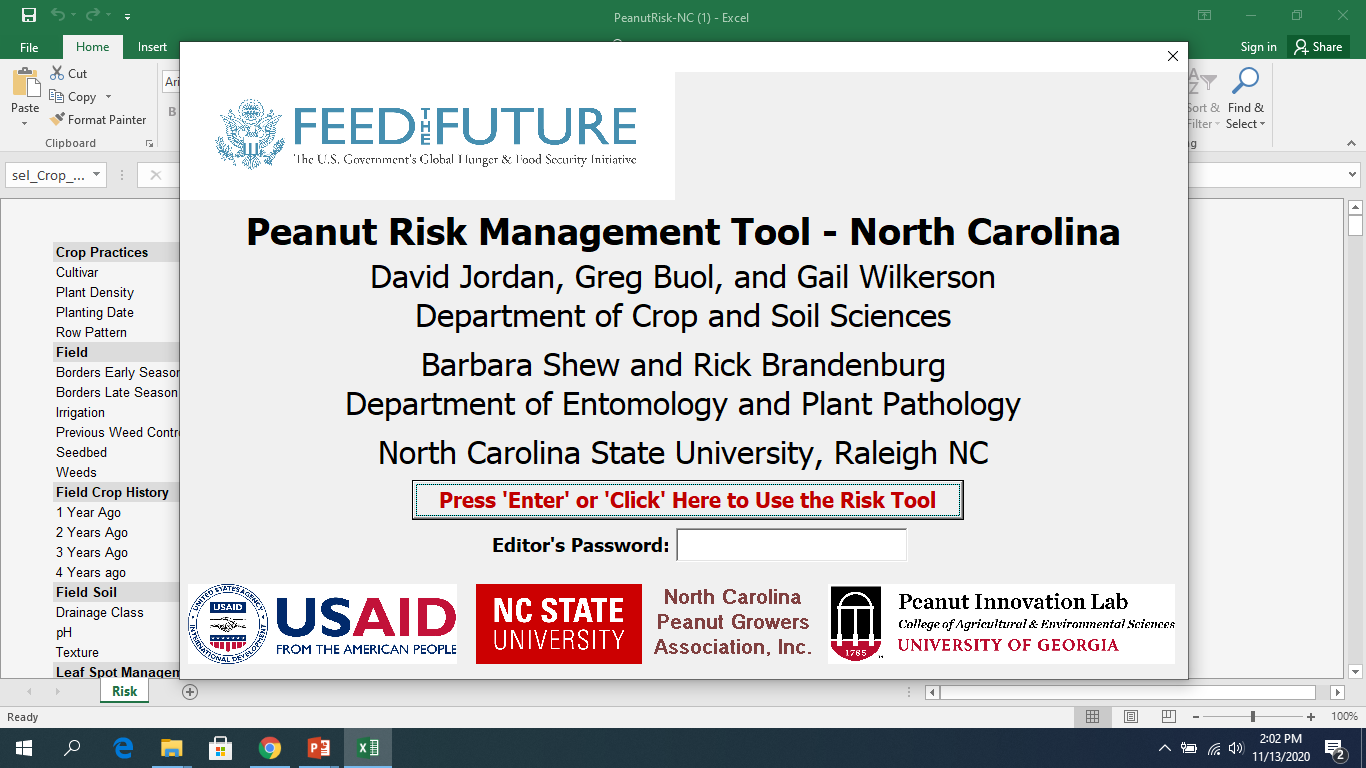 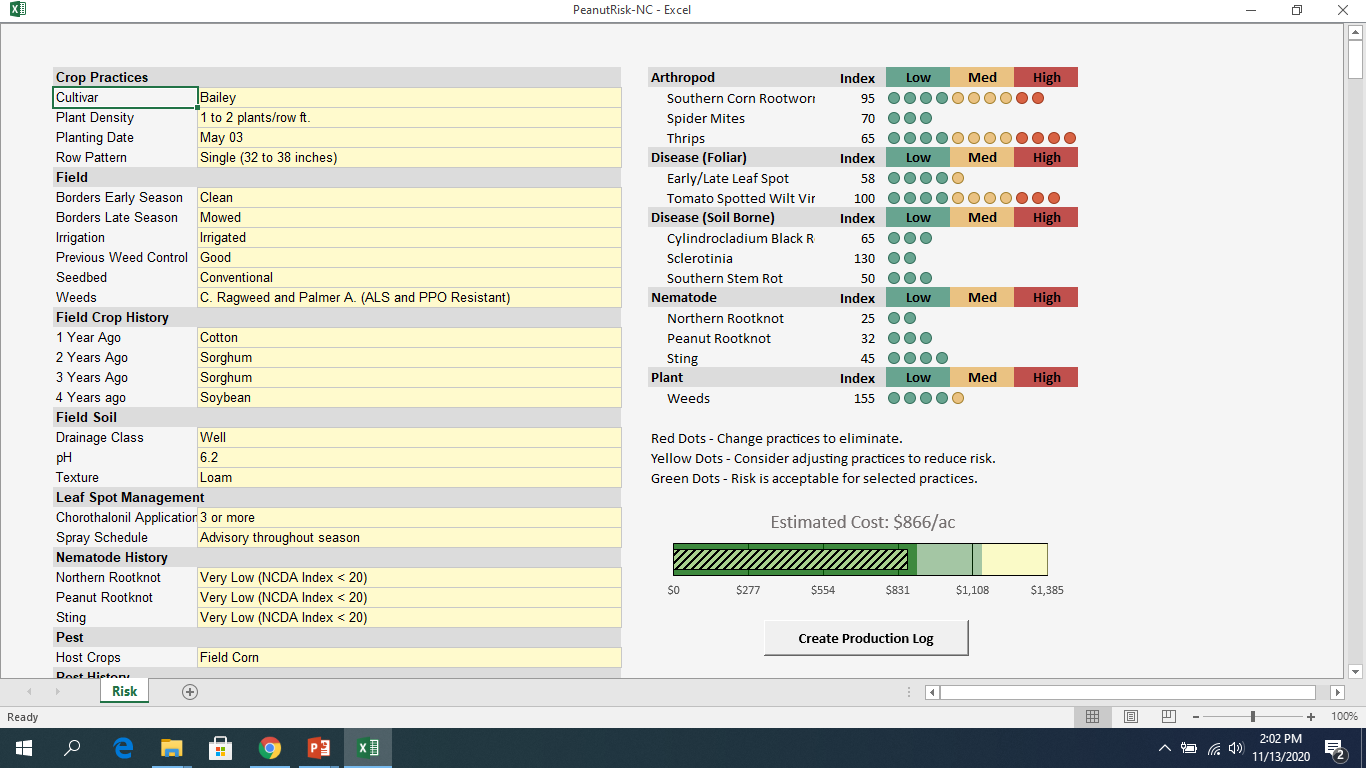 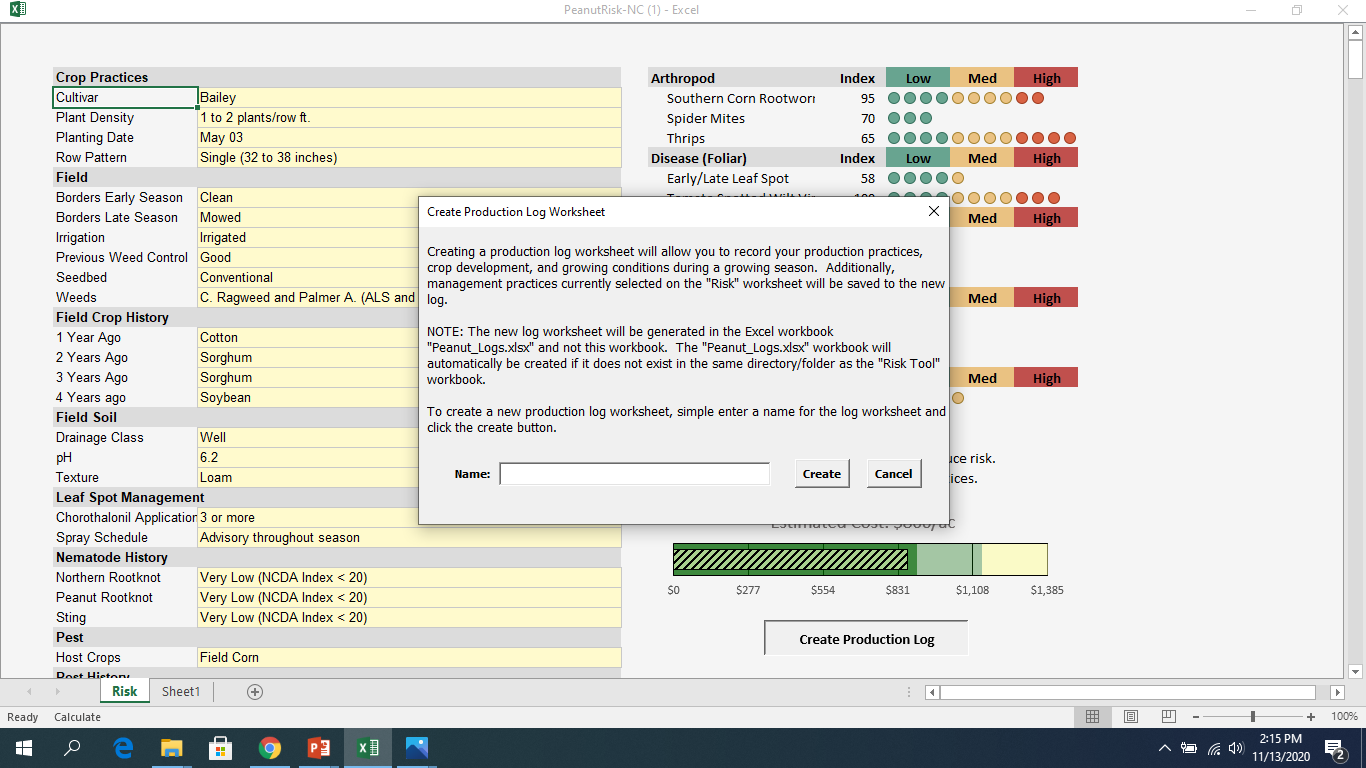 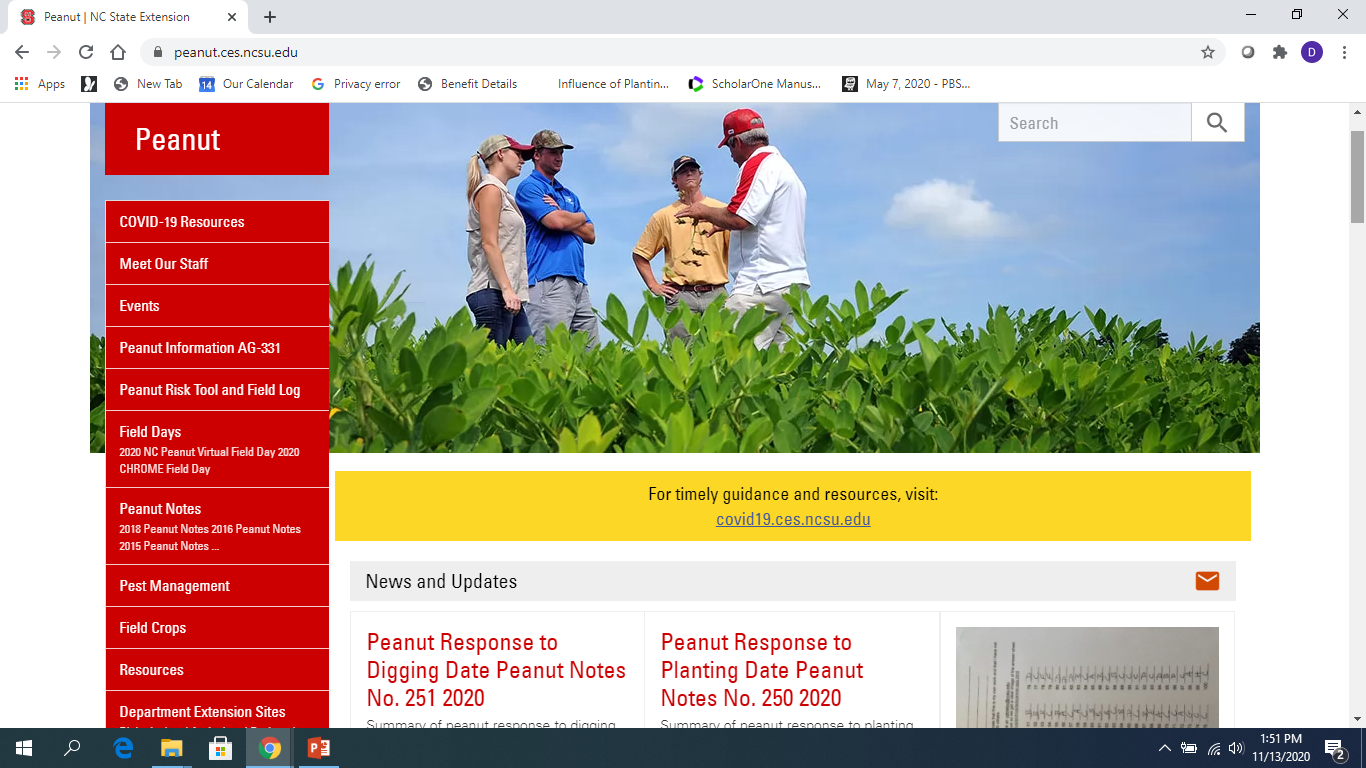 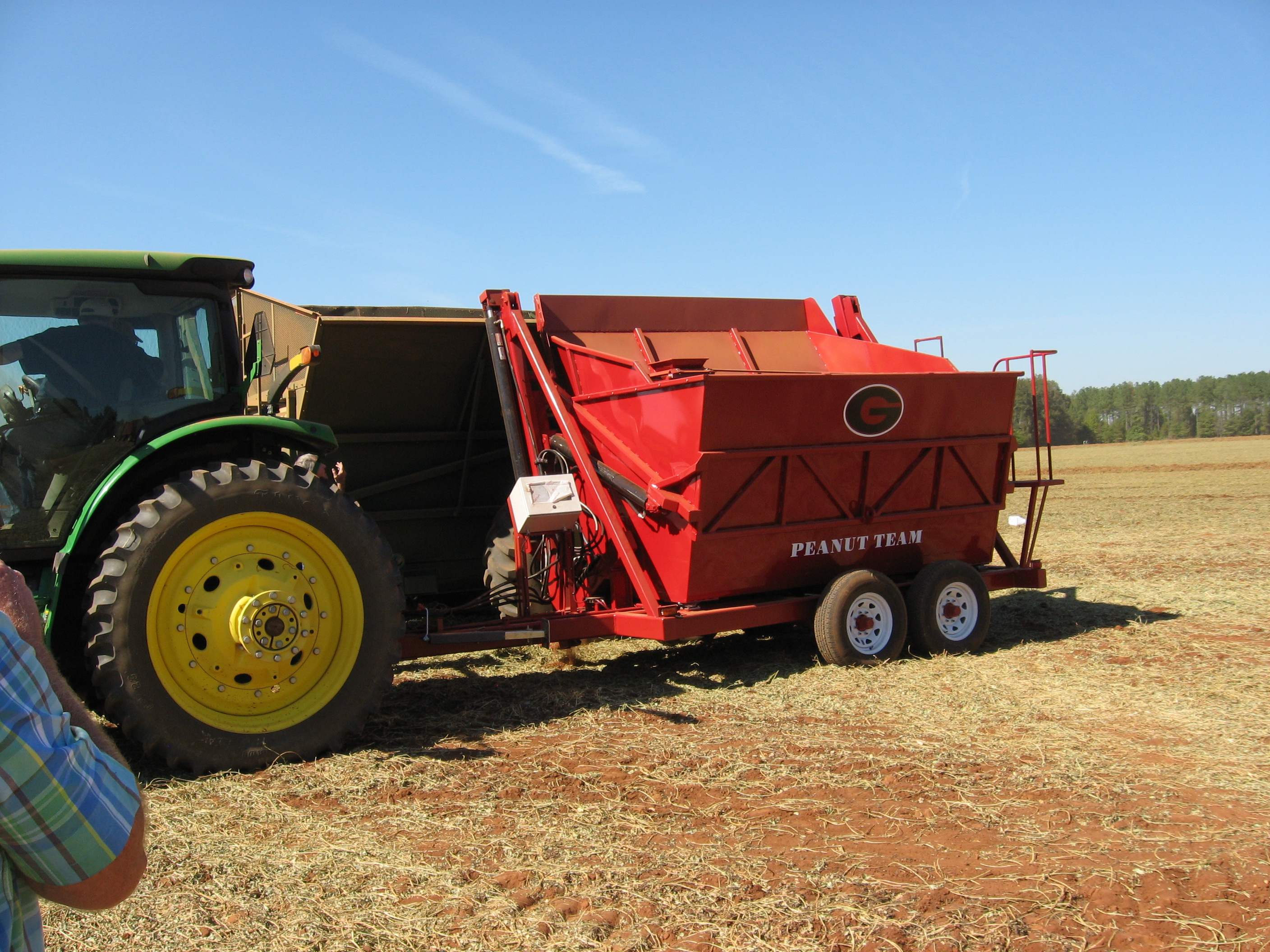 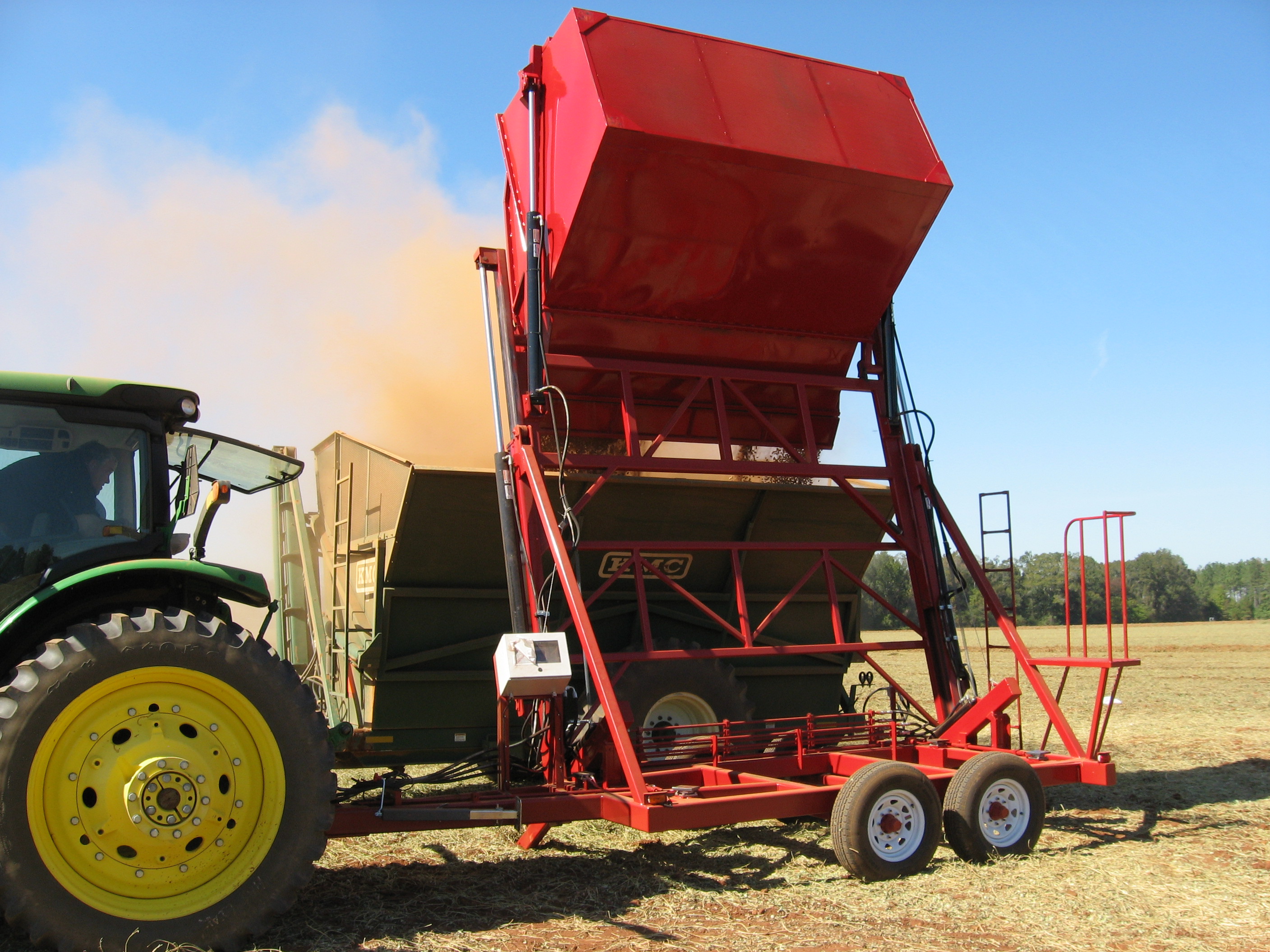